SPRING - Presentation
Winter School
WP2 - Environment Mapping and Self-localisation
February 22, 2024
by CTU in Prague
[Speaker Notes: Dear colleagues, I am MIchal Polic a researcher from CVUT, the institute Czech Institute of Informatics, Robotics and Cybernetics. 
I have finished my doctoral study 4 months ago while working on SPRING project. 

In this presentation, I will show an overview of the work done to localize the robot and create a digital copy of the environment ARI is working in.]
‹#›
Environment Mapping and Self-localisation
Objectives
Develop models, representations and algorithms for building and upgrading environment map with semantic annotations to support data simulations and robot self-localization.
Outcomes
Audio and visual data simulation 
Robust localization from images
Tracking of robot pose in real time
Scene representation for localization, mapping, and environment understanding
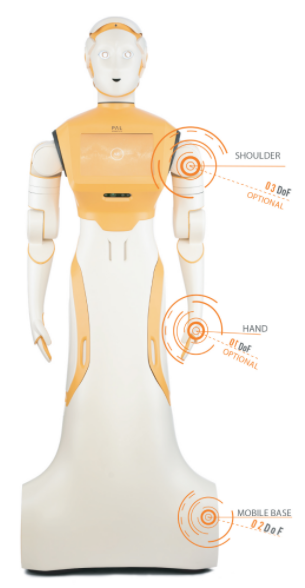 [Speaker Notes: The overall objectives of this work package are to develop models, representations and algorithms for building and upgrading environment map suitable for the real world understanding and robot localization.

The outcomes are:
The datasets and scripts to simulate the robot working in hospital environment.
The scene representation for localization, mapping, and robot scene understanding, 
robust and accurate localization software, 
and integration of simulation frameworks for the robot operation in the real environment.]
‹#›
Environment Mapping and Self-localisation
Objectives
Develop models, representations and algorithms for building and upgrading environment map with semantic annotations to support data simulations and robot self-localization.
Outcomes
Audio and visual data simulation 
Robust localization from images
Tracking of robot pose in real time
Scene representation for localization, mapping, and environment understanding
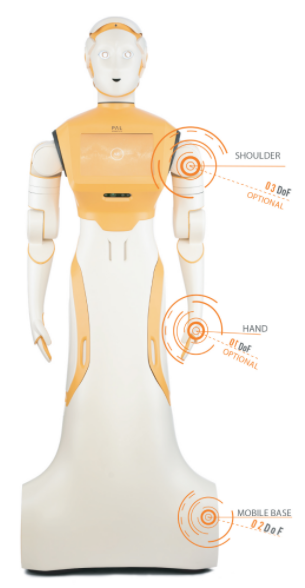 [Speaker Notes: The overall objectives of this work package are to develop models, representations and algorithms for building and upgrading environment map suitable for the real world understanding and robot localization.

The outcomes are:
The datasets and scripts to simulate the robot working in hospital environment.
The scene representation for localization, mapping, and robot scene understanding, 
robust and accurate localization software, 
and integration of simulation frameworks for the robot operation in the real environment.]
‹#›
Simulation
Localization
Tracking
Mapping
Understanding
Data collection
Mapping of the environment
(Matterport)
Simulation of robot tasks
(AI Habitat)
Simulation of dynamic environment
(D-InLoc++)
Simulation of environment specific objects
(MyGYM)
[Speaker Notes: To simplify the complex task that has to be accomplished, I will split it to five smaller tasks.

The fist is the simulation of hospital environment and robot moving in it. 
Next task focus on getting the initial pose of ARI in large scale map of a hospital. 
The tracking use the initial pose and track the camera pose in real time.
Mapping is step of building a map out of the images captured by ARI. 
The last task focus on the scene segmentation, description of relationships, etc. .

Regarding the simulation. We have collected data in the hospital when it was empty and use this data to compose various datasets.,]
‹#›
Simulation
Localization
Tracking
Mapping
Understanding
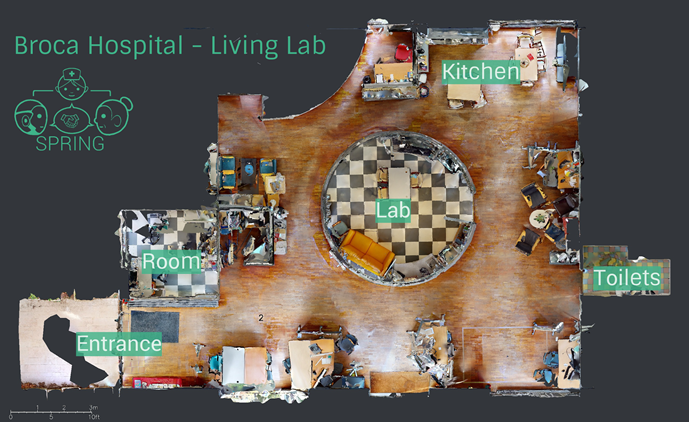 ARI cannot record patients, we cannot run all experiments in hospital (COVID19) 
150+ of 360 deg RGB-D scans of hospital environment composed to dense model by Matterport
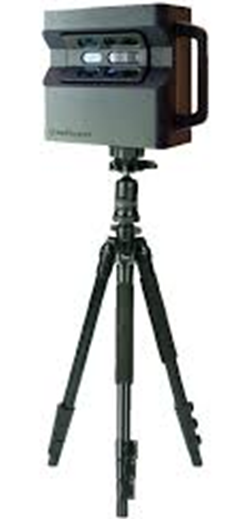 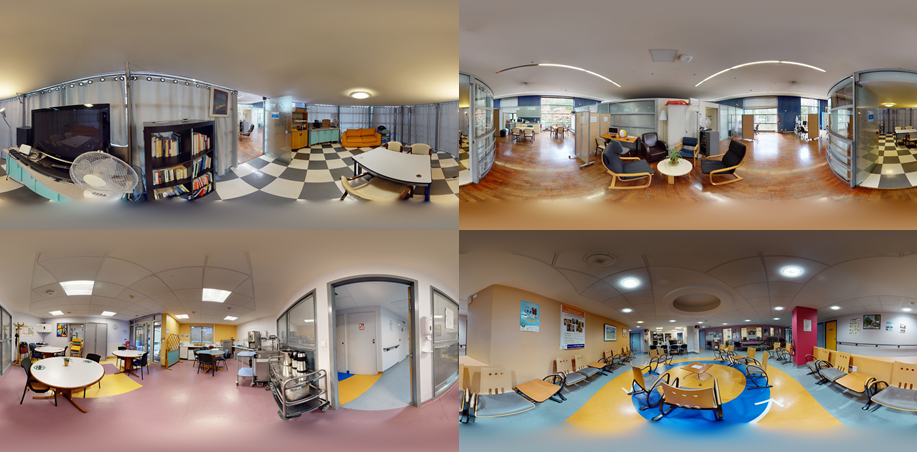 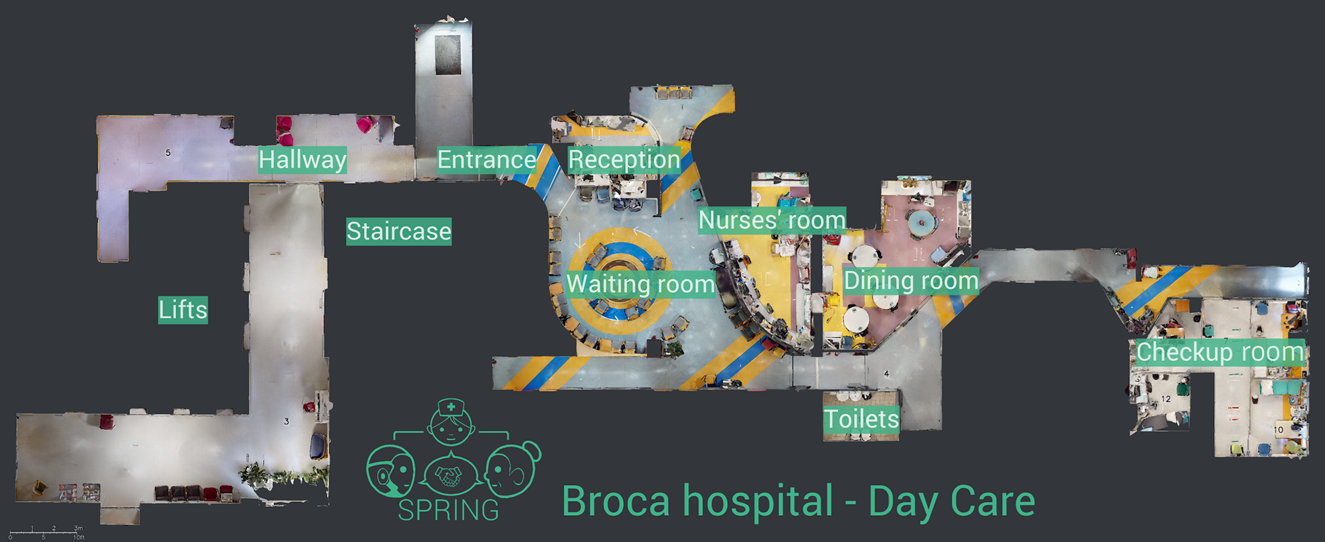 ‹#›
Simulation
Localization
Tracking
Mapping
Understanding
Simulation of robot moving in hospital
Training data for segmentation
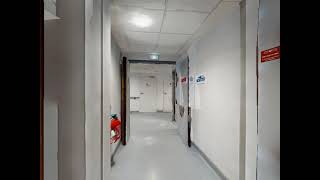 Hospital model
(Matterport)
Robot simulation
(AI Habitat)
Localization map
(dynamic environments)
DATA
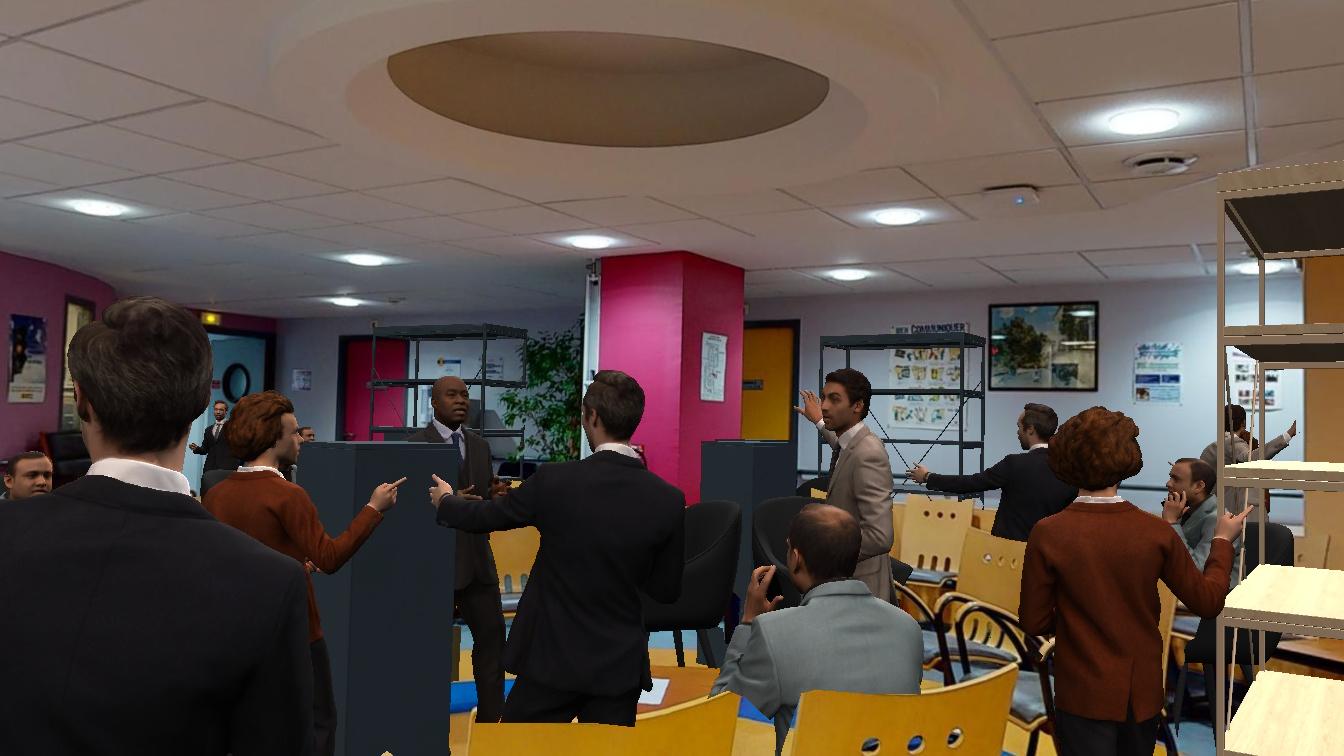 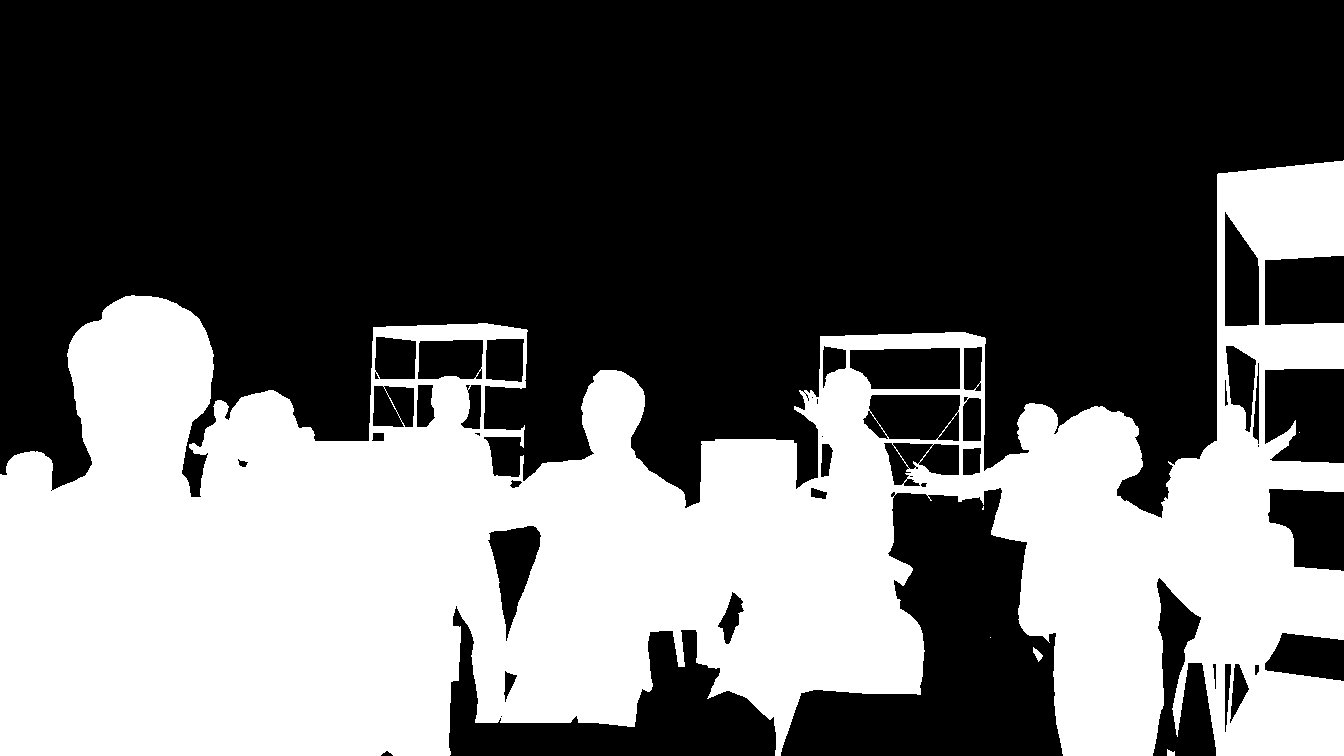 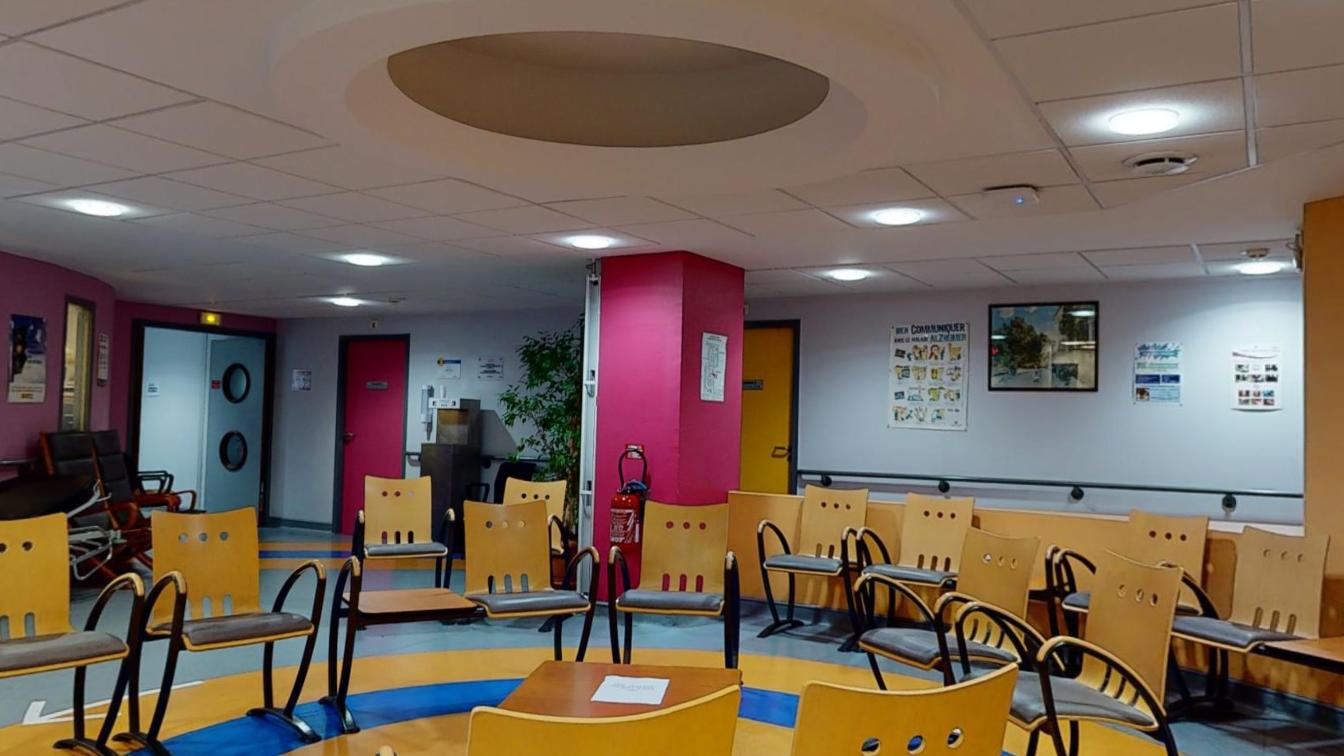 ‹#›
Simulation
Localization
Tracking
Mapping
Understanding
Training data for robust 2D segmentation
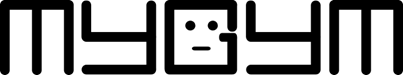 Manipulation simulation
(MyGYM)
Object models
(Reality Capture)
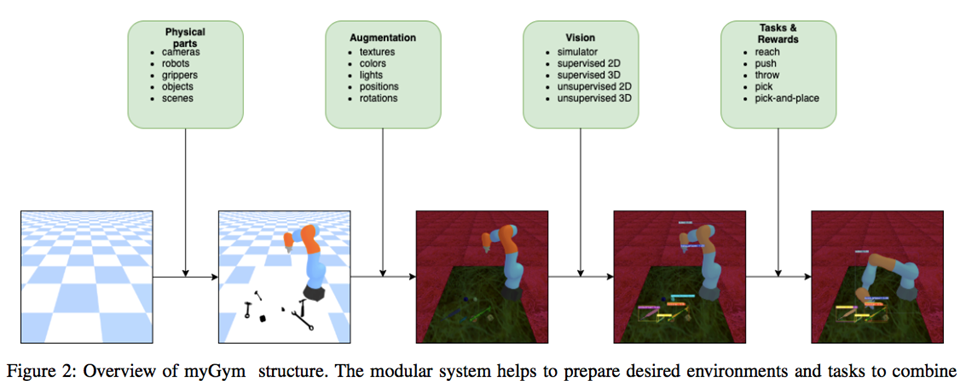 DATA
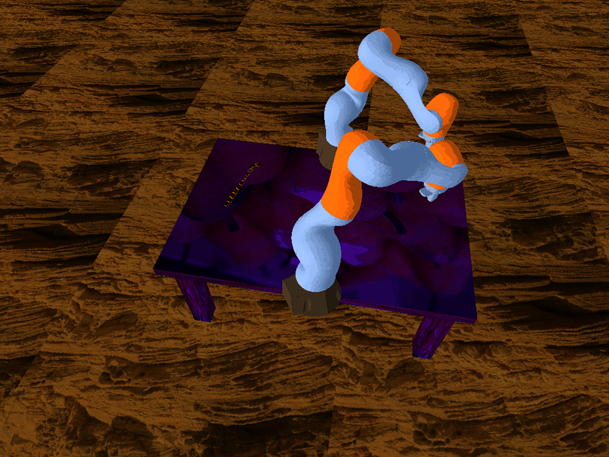 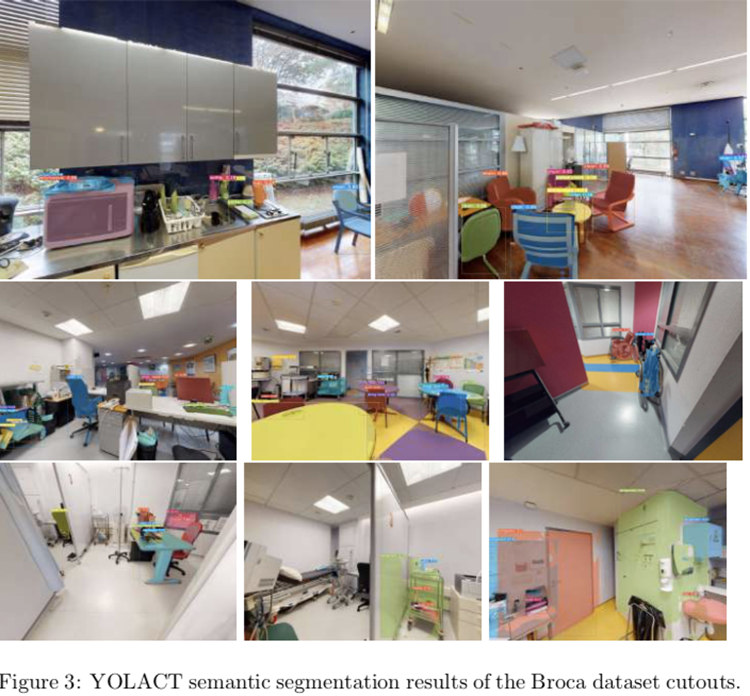 YOLACT segmentation on hospital images
‹#›
Simulation
Localization
Tracking
Mapping
Understanding
Sparse localization
Dense localization
Hierarchical localization
Image retrieval
InLoc
NetVLAD
D-InLoc++
SENet
(Image retrieval)
SENet
Semantic InLoc
Multiview localization
The localization task is a process of finding the initial pose in large scale map of the environment
ARI localization: SENet + Hierarchical localization + Multiview localization
‹#›
Simulation
Localization
Tracking
Mapping
Understanding
InLoc evaluation on hospital dataset (dense localization)
Candidate poses are verified using rendered images by AI Habitat
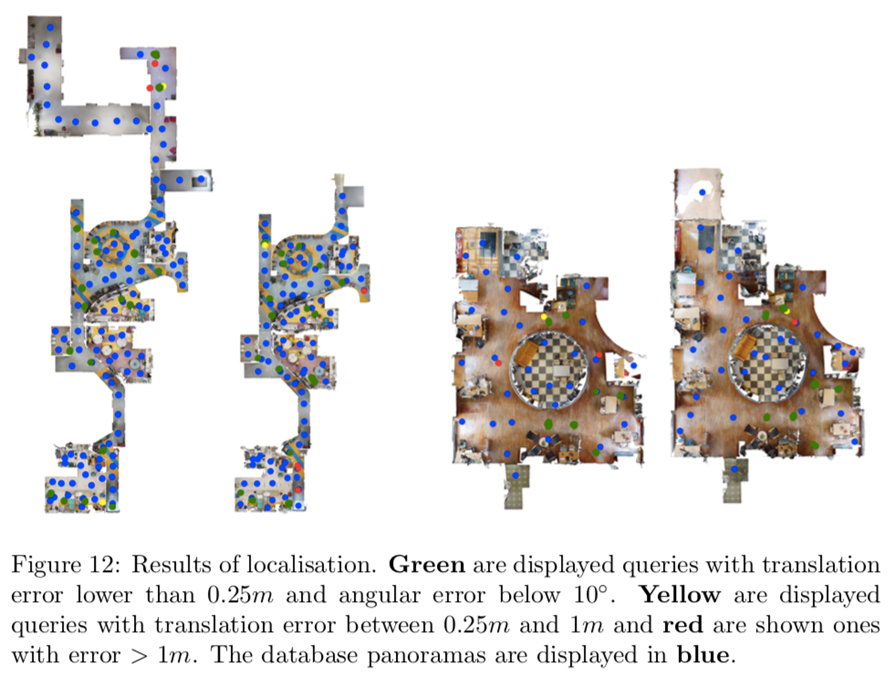 - Image retrieval (100 top)
- Sparse verification (10 top)
- Dense verification (reorder 10 top)
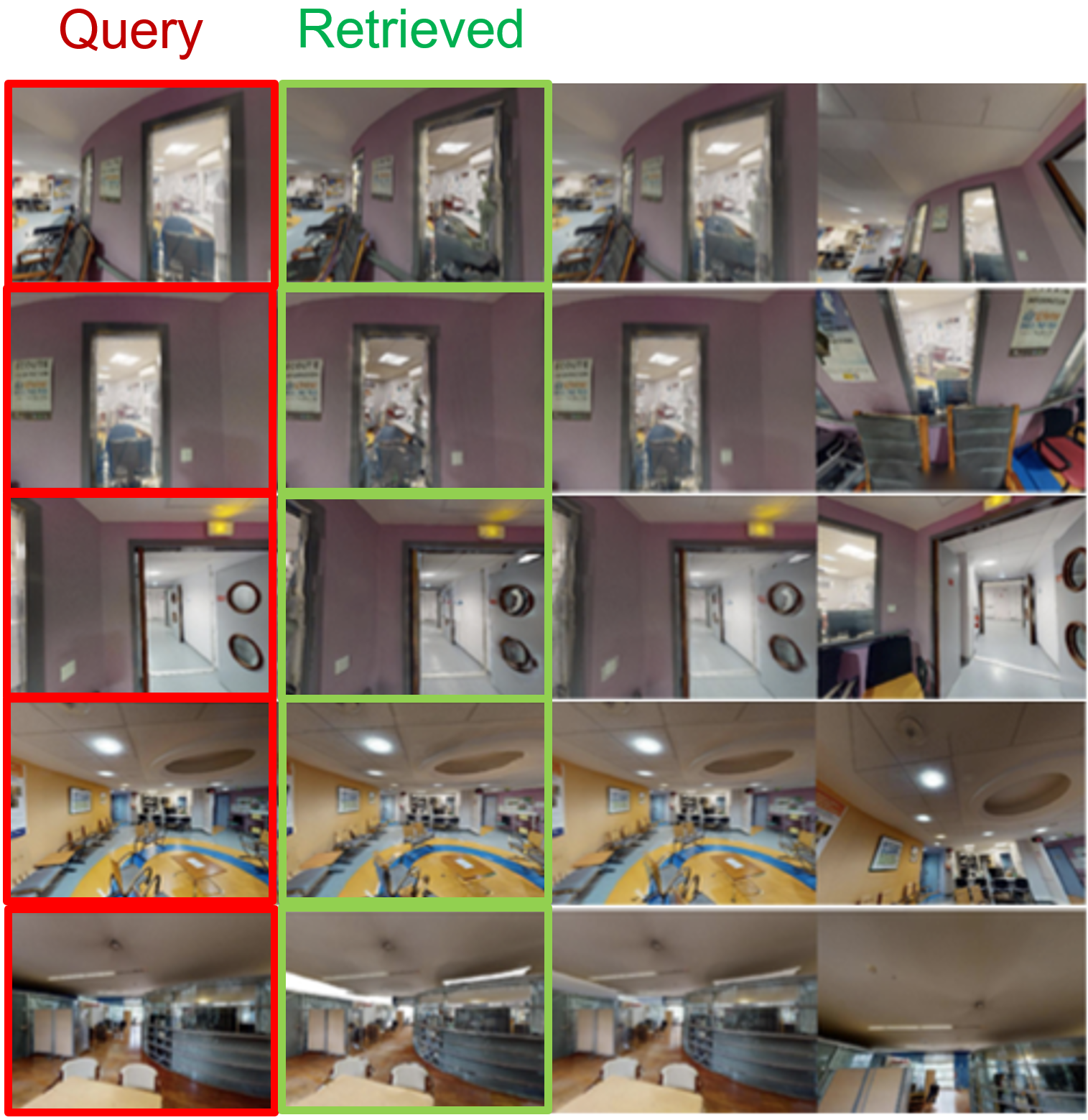 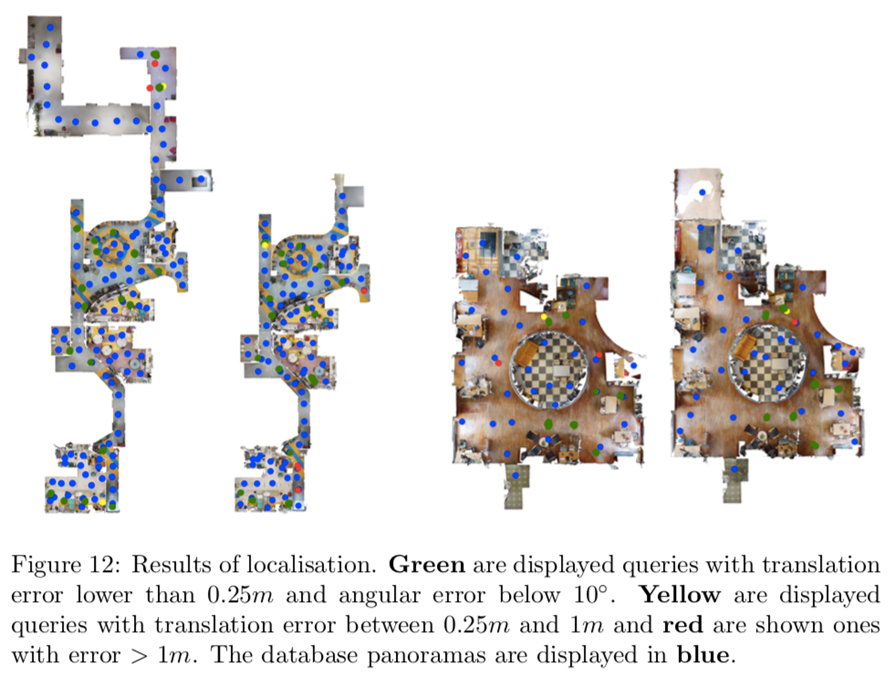 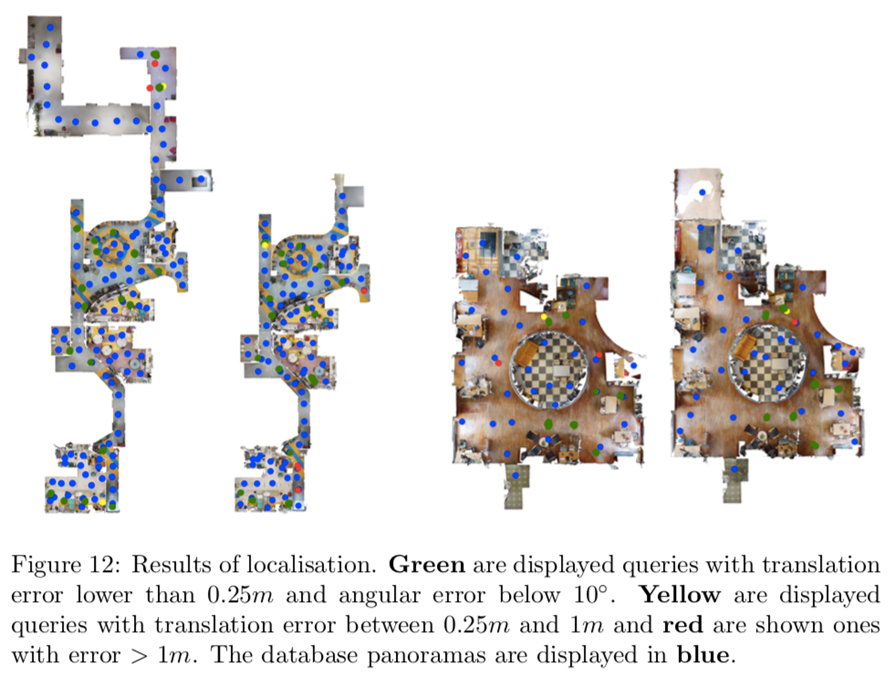 Denese verification of est. camera poses (InLoc)
‹#›
Simulation
Localization
Tracking
Mapping
Understanding
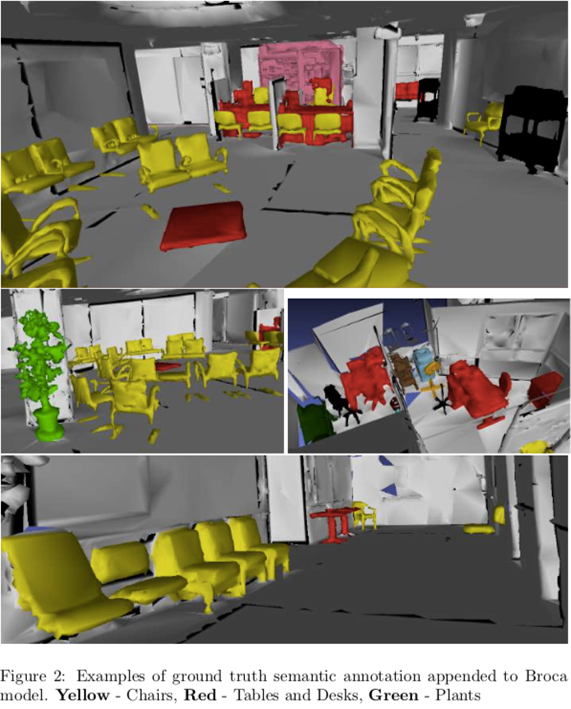 InLoc + semantic localization extension
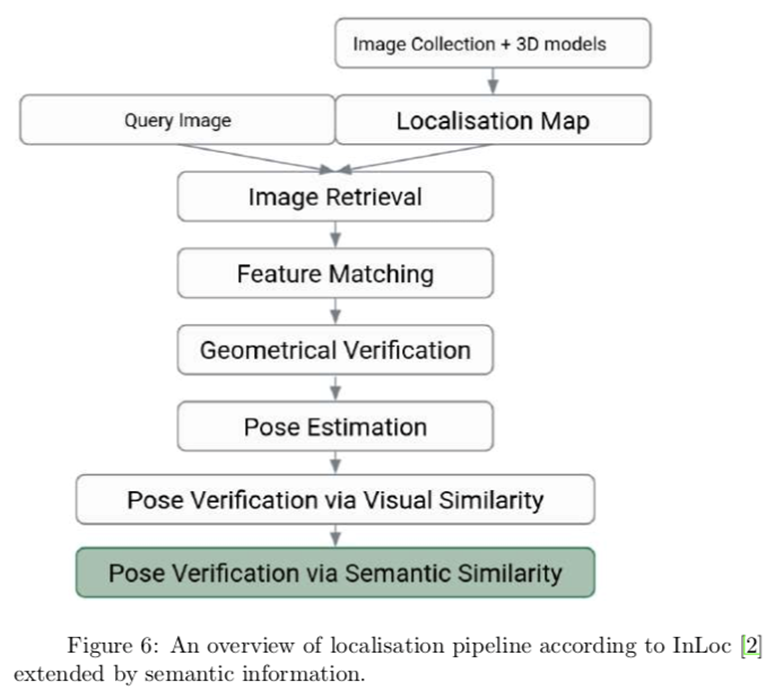 Masks of segmented objects (AI Habitat)
Segmentation of query images (YOLACT)
Sparse verification
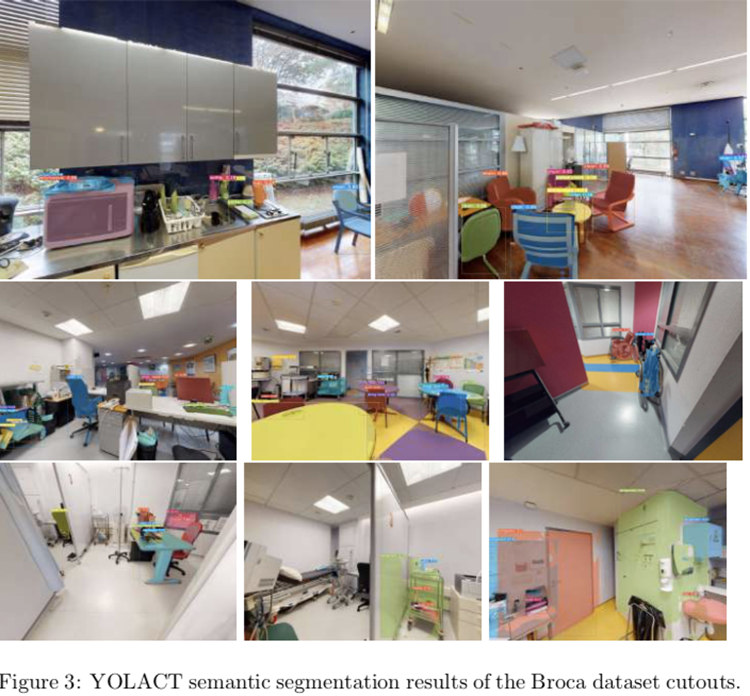 Dense verification
‹#›
Simulation
Localization
Tracking
Mapping
Understanding
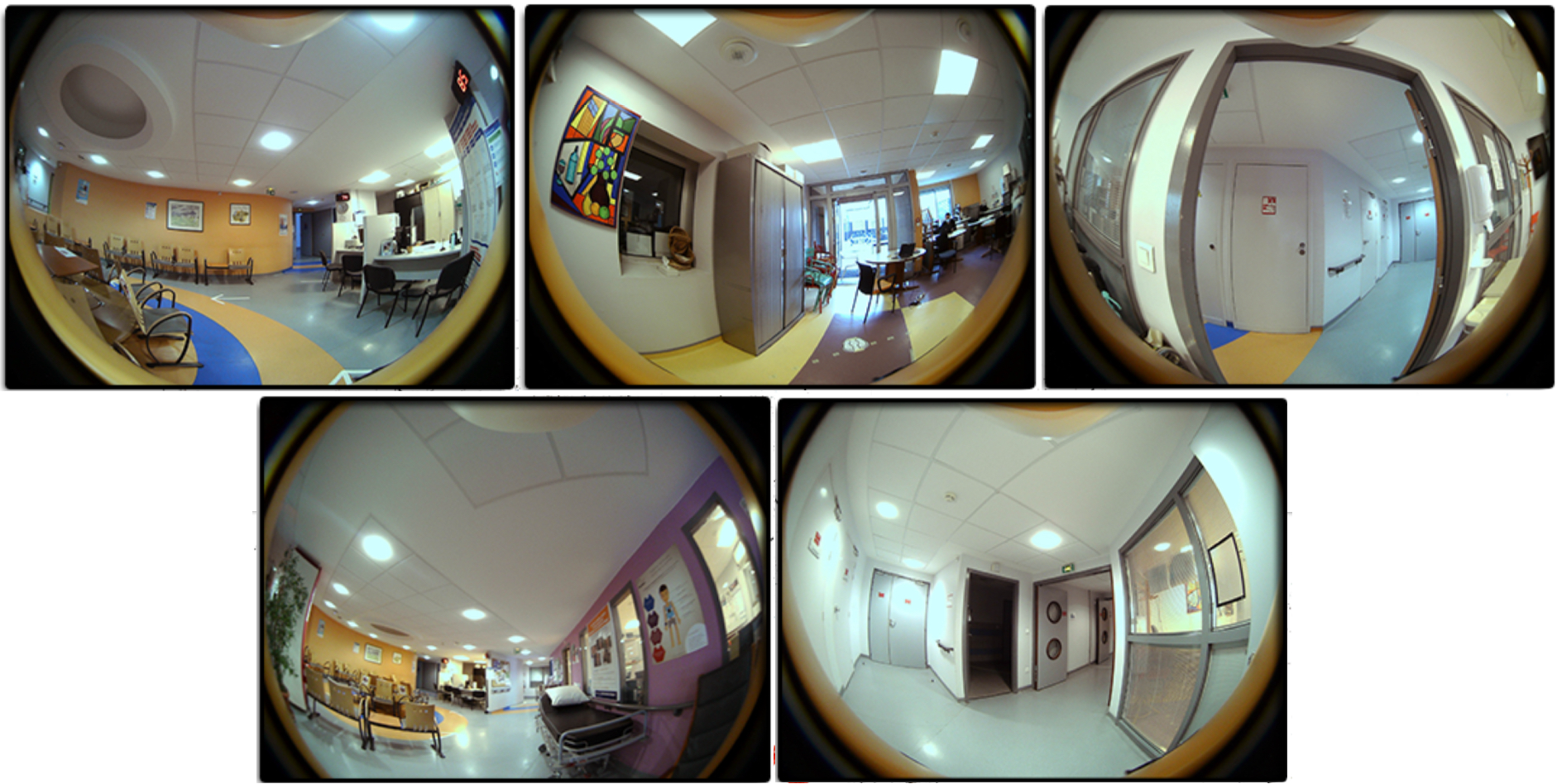 Hierarchical localization (sparse localization)
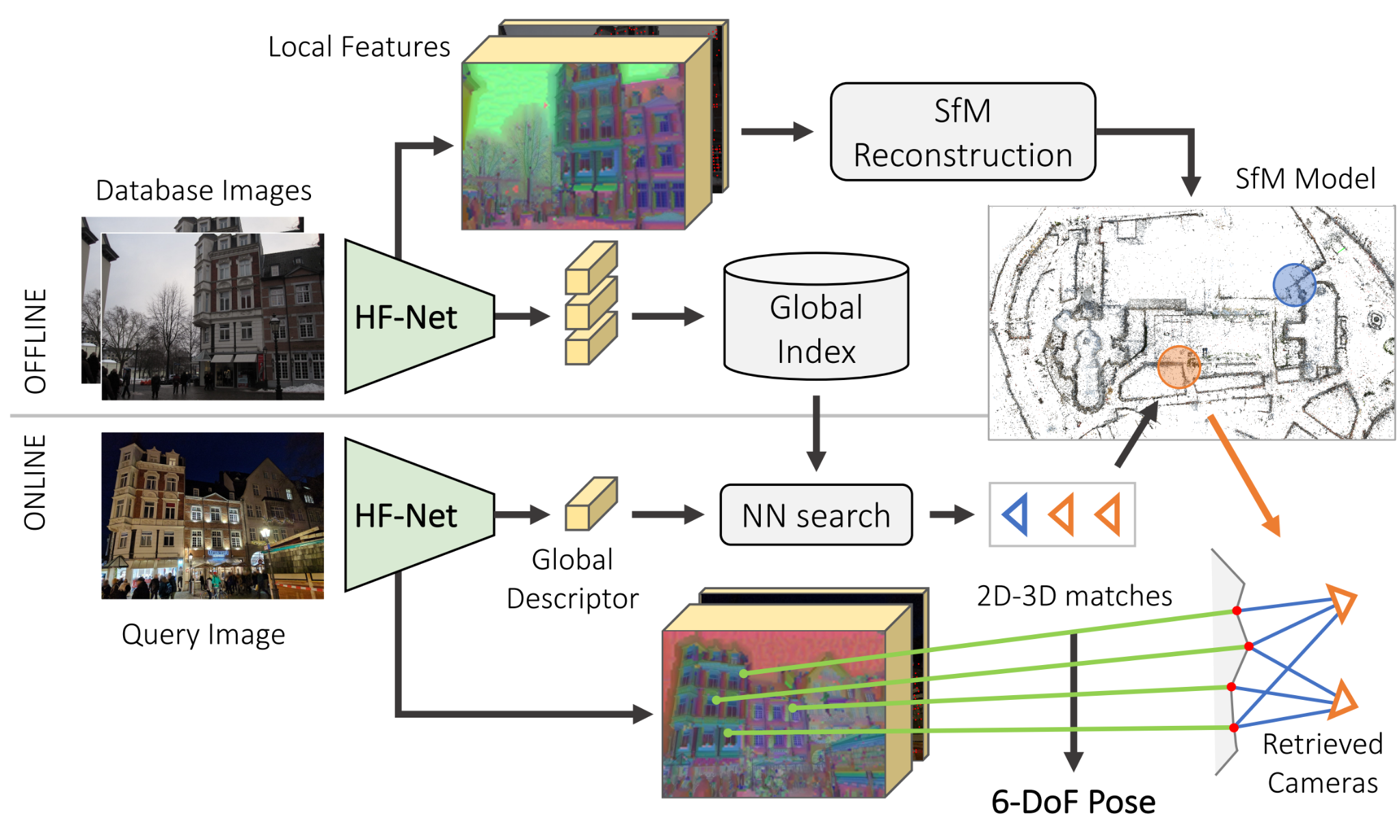 Example of hospital images captured by ARI
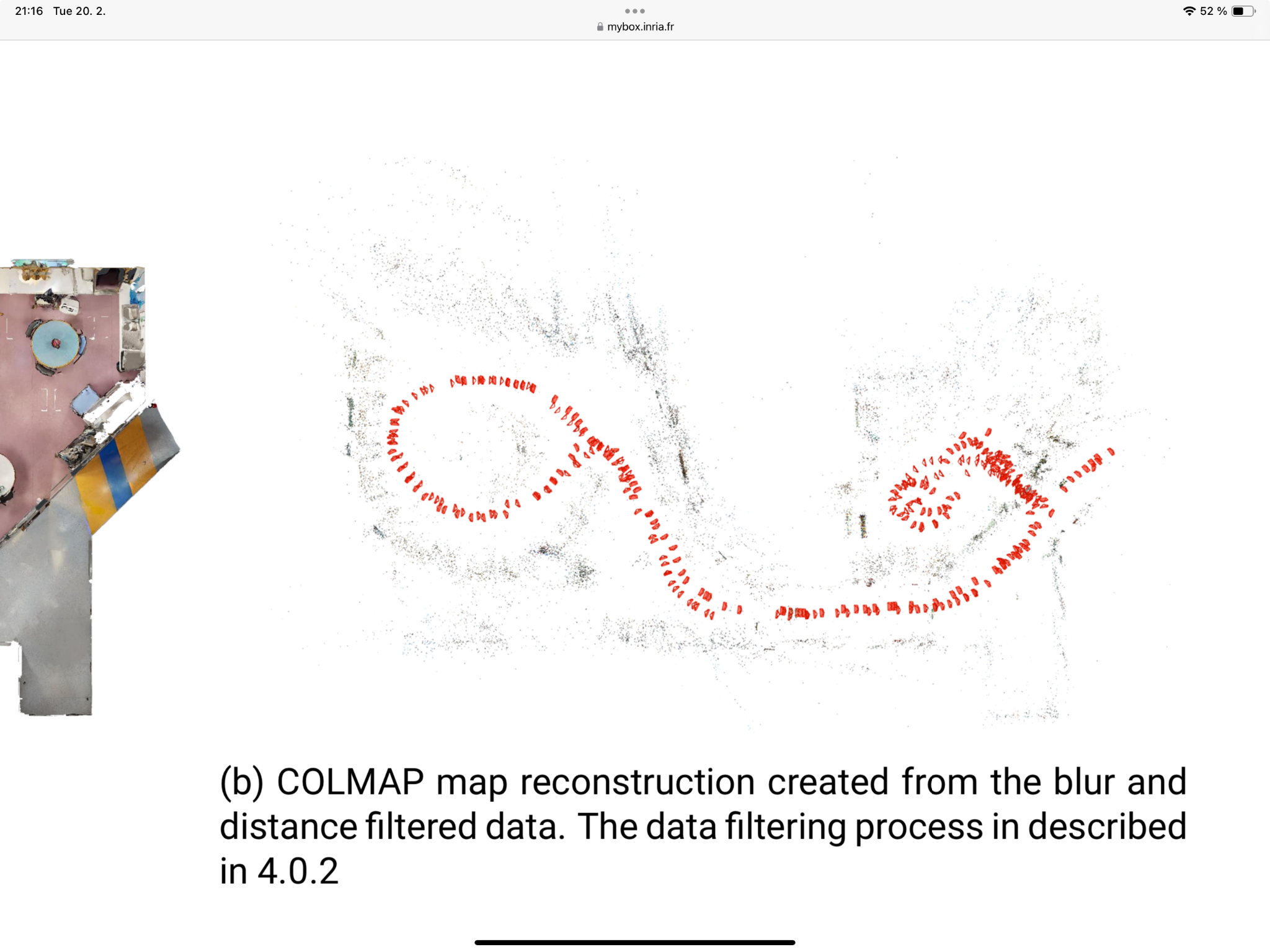 Sarlin, Paul-Edouard, et al. "From coarse to fine: Robust hierarchical localization 
at large scale.
Sparse 3D map of the hospital environment created by SfM
‹#›
Simulation
Localization
Tracking
Mapping
Understanding
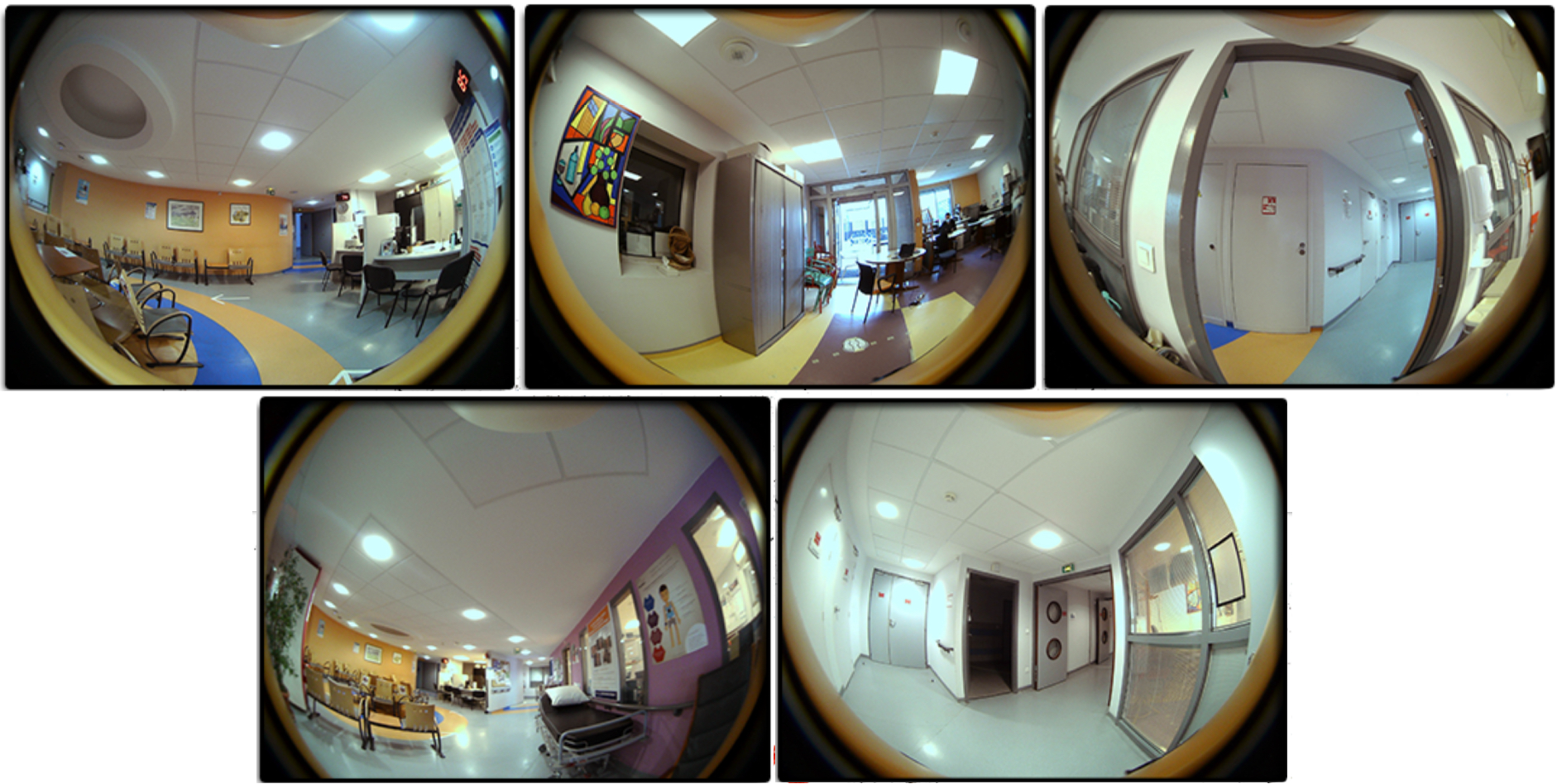 SENet + Hierarchical localization
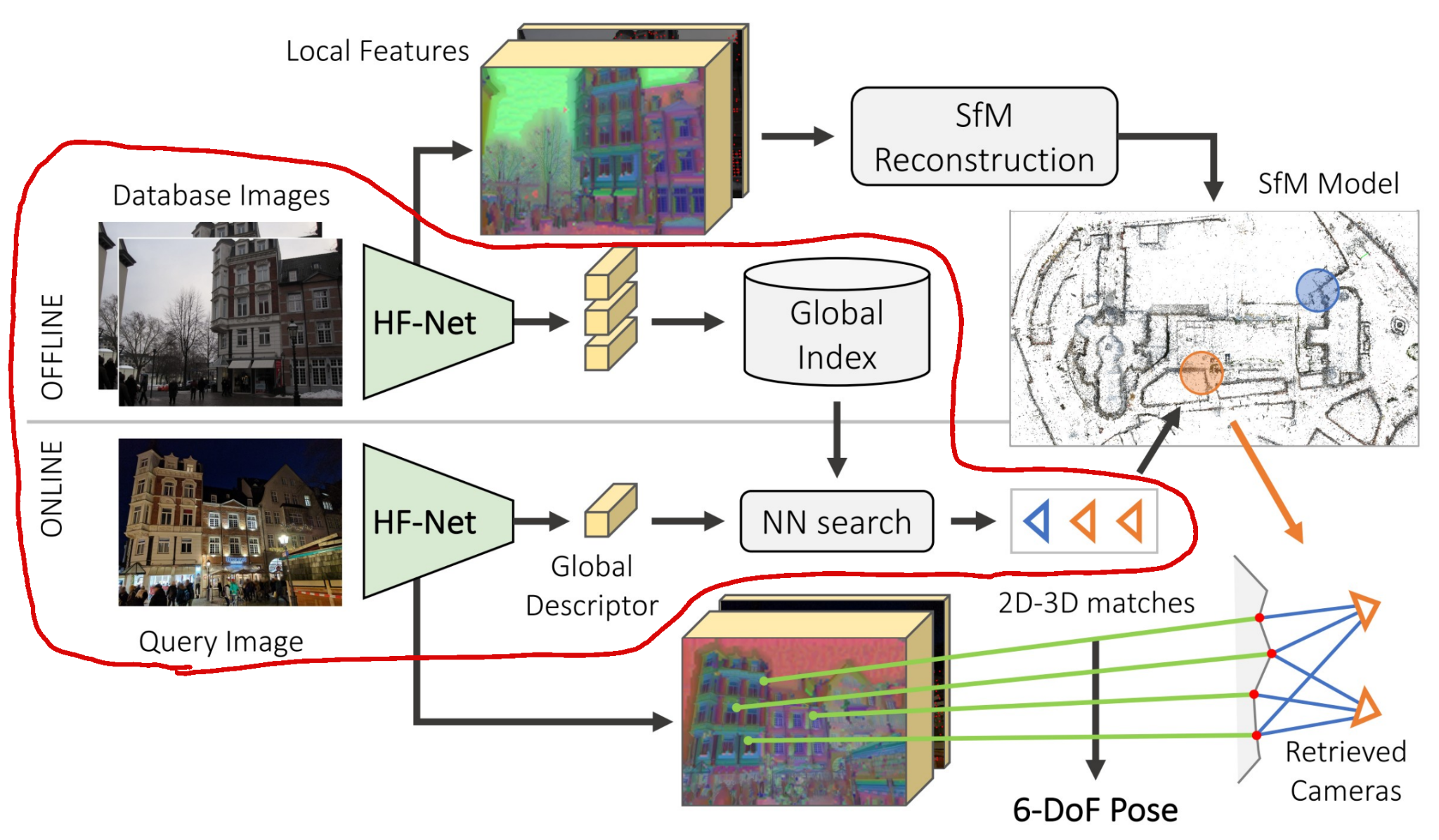 Image retrieval
Example of hospital images captured by ARI
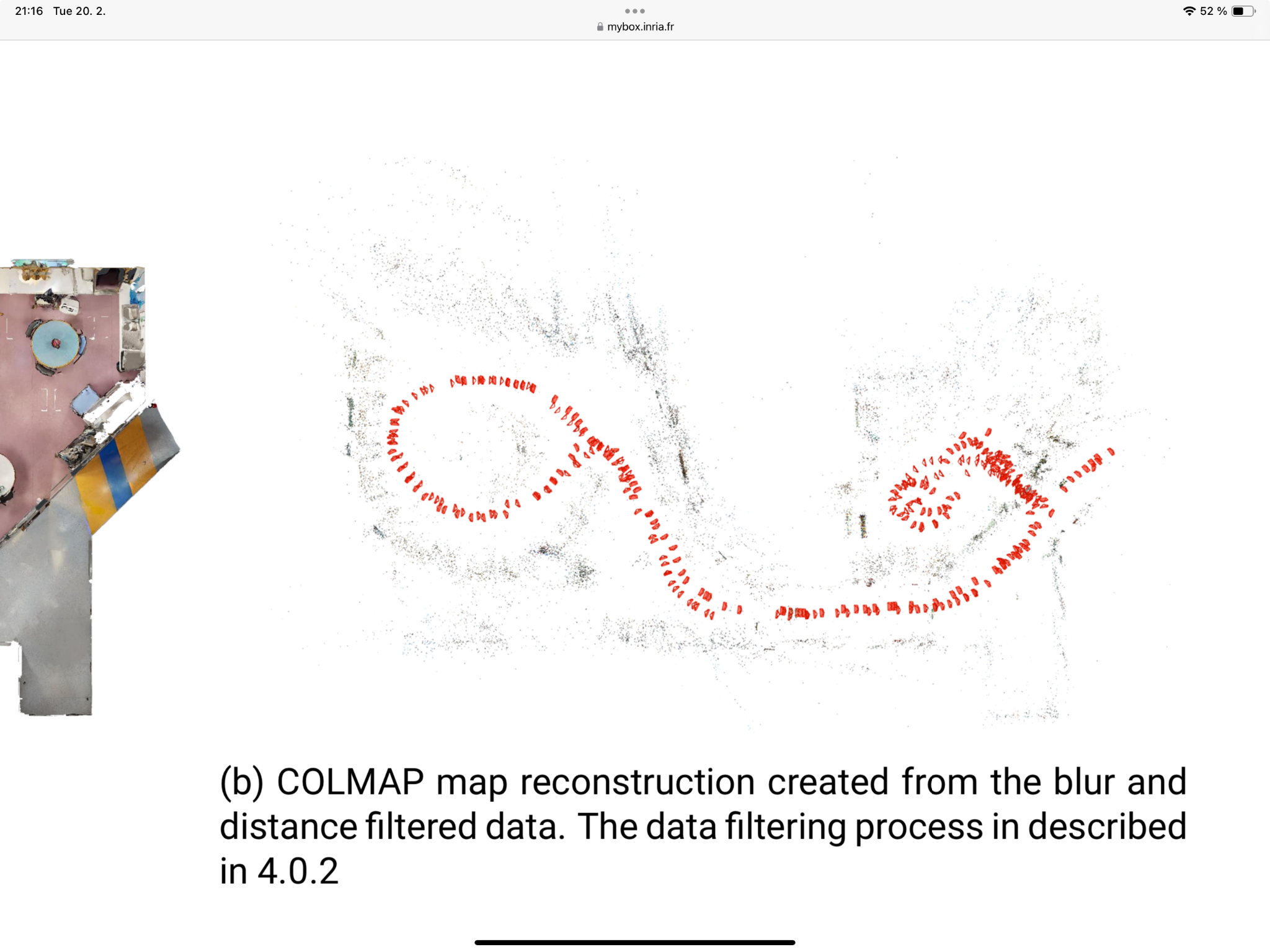 Sarlin, Paul-Edouard, et al. "From coarse to fine: Robust hierarchical localization 
at large scale.
Sparse 3D map of the hospital environment created by SfM
‹#›
Simulation
Localization
Tracking
Mapping
Understanding
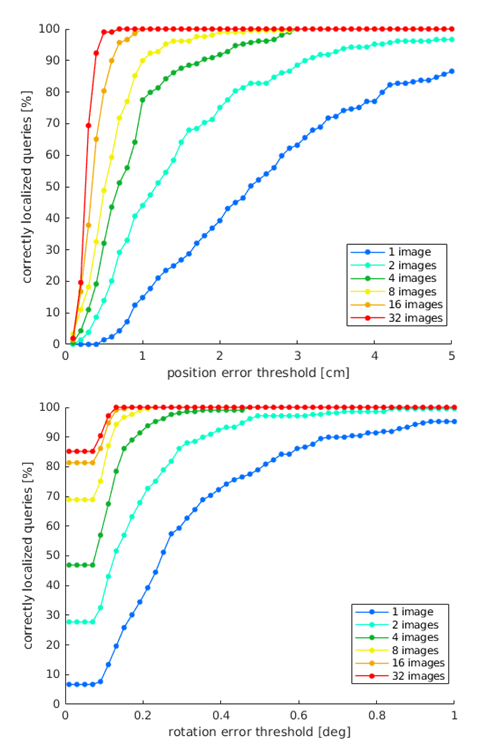 SENet + Hierarchical localization + Multiview localization
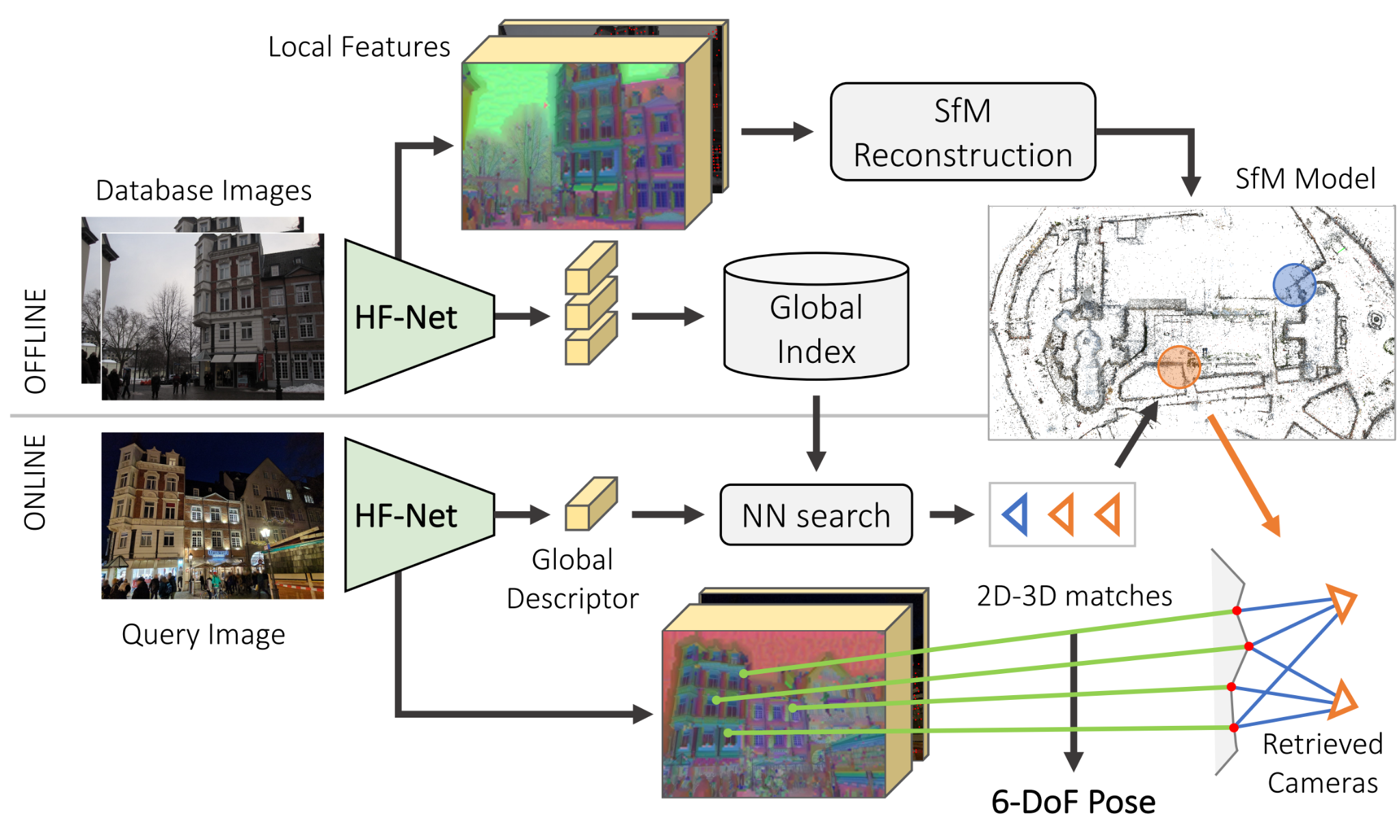 Hierarchical localization of a query image
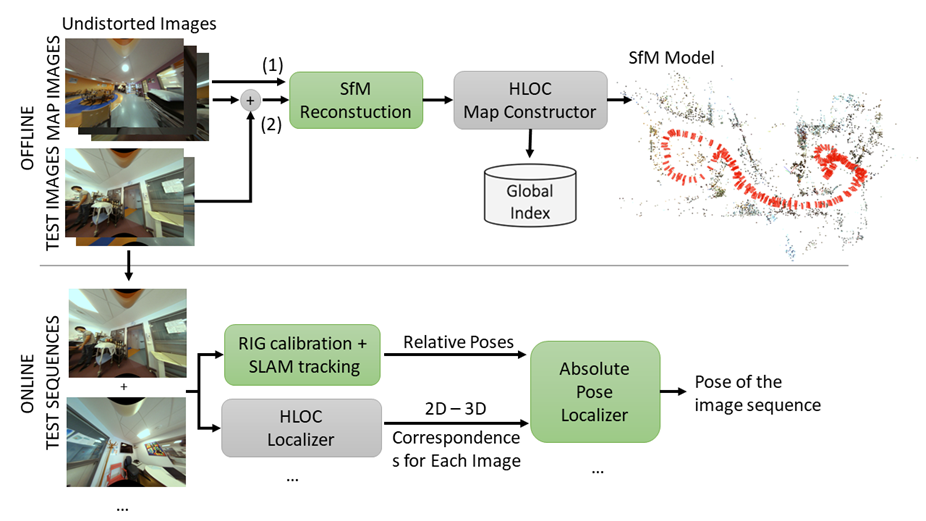 Hierarchical localization of query images
‹#›
Simulation
Localization
Tracking
Mapping
Understanding
RTABmap
ORB SLAM
‹#›
Simulation
Localization
Tracking
Mapping
Understanding
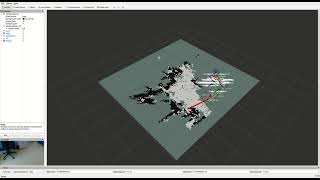 HLoc and RTABMap-ORB SLAM for 
building occupancy maps for navigation
Mapping:
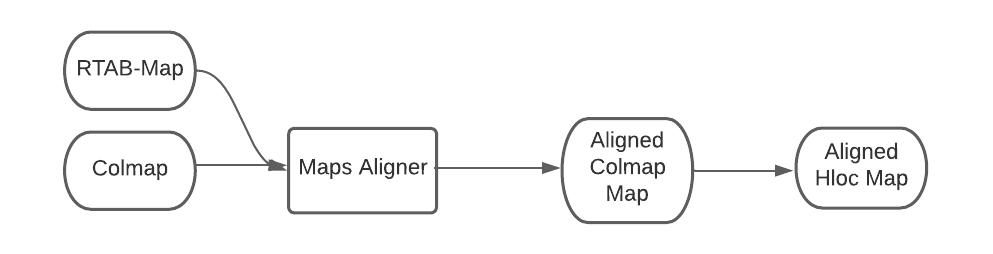 Localization:
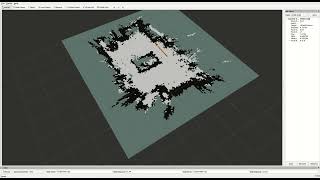 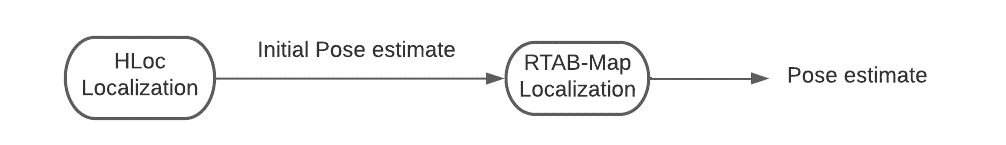 RTABMap-ORB cannot localize if it starts in a position far from where its last session ended. 
Use HLoc as an initial guess for the robot’s pose until RTABMap-ORB can localize.
Adjusted to indoor and evaluator on realistic BROCA indoor data.
‹#›
Simulation
Localization
Tracking
Mapping
Understanding
Camera calibration
Sparse reconstruction
Dense reconstruction
Monocular depth estimation
Multiview depth estimation
‹#›
Simulation
Localization
Tracking
Mapping
Understanding
ARI Camera Calibration - calibrate ARI’s cameras into a consistent RIG
ARI has FRONT and BACK 180 deg fisheye cameras (large distortion)
Fish-eye calibration + RIG calibration 
Fish-Eye calibration: based on calibration patterns (works but cumbersome)
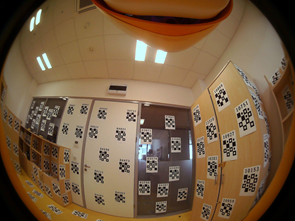 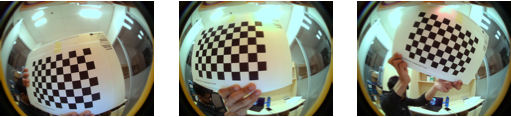 Image from front fisheye camera of calibration room
RIG Calibration
Calibration room with targets
Bundle Adjustment
Global model in consistent c.s.
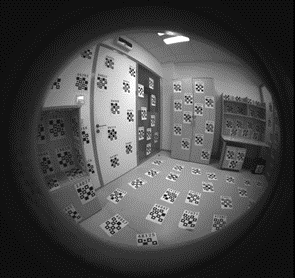 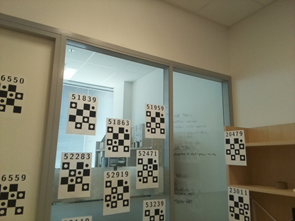 Avoid distortion calibration
Use radial cameras (more cams, no undistortion)
P Hruby et  al. Four-view geometry with unknown radial distortion. CVPR 2023.
E Martyushev et al. Optimizing Elimination Templates by Greedy Parameter Search. CVPR 2022.
Image from head camera
Image from front torso camera
‹#›
Simulation
Localization
Tracking
Mapping
Understanding
Replace scanned 3D with Single-view depth ``calibrated’’ by sparse SfM from HlocRakshith Madhavan. Single View Depth Completion of Sparse 3D Reconstructions. CTU in Prague MSc thesis.2022.
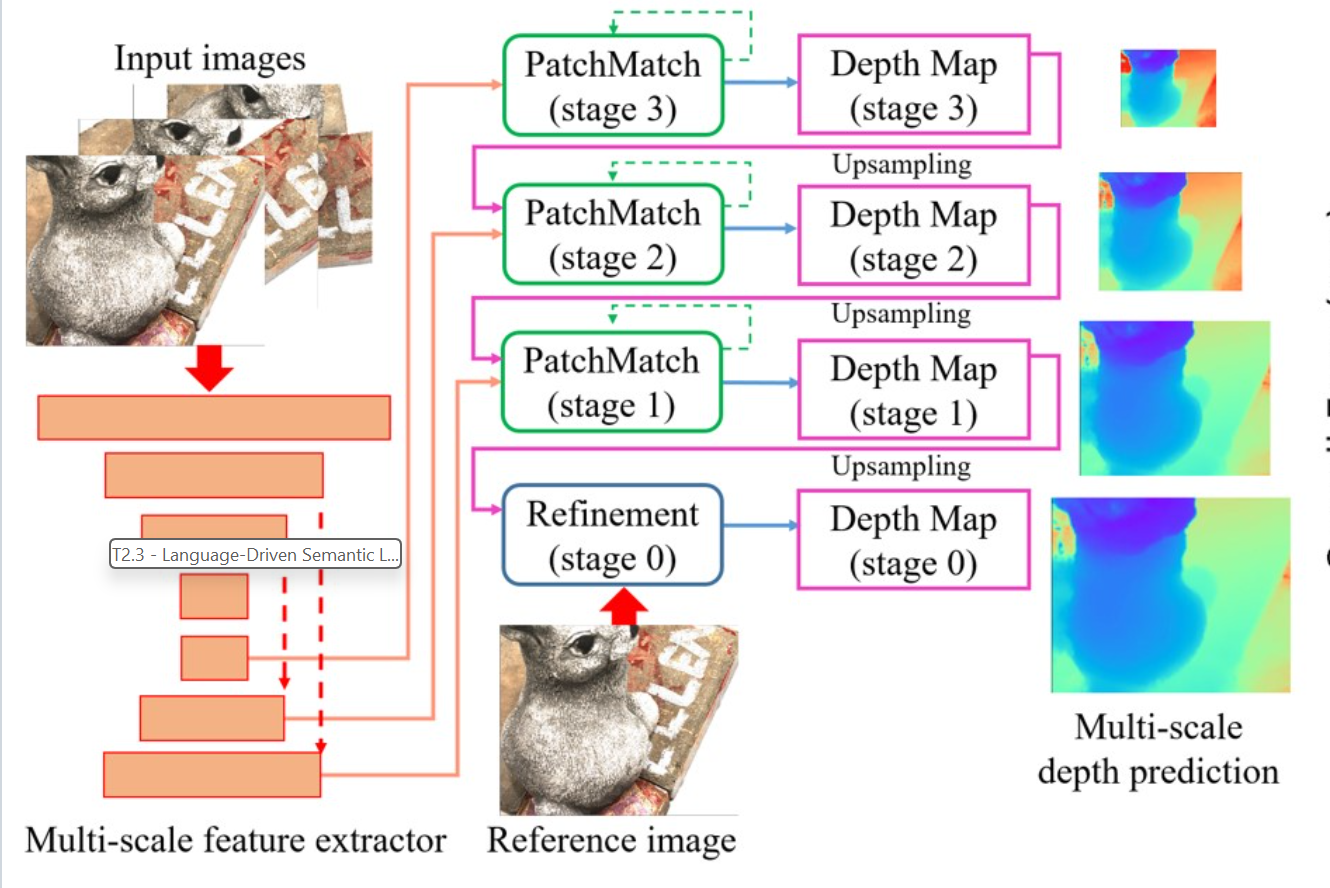 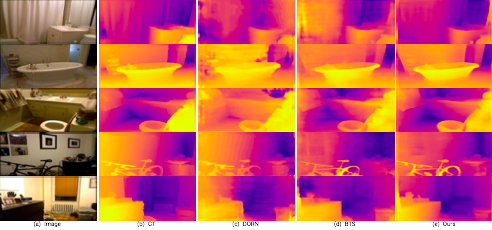 Patchmatchnet: Learned multi-view patchmatch stereo. Wang, F., Galliani, S., Vogel, C., Speciale, P., & Pollefeys, M. Patchmatchnet: Learned multi-view patchmatch stereo. CVPR2021
Example of Single-View Depth estimated from SfM sparse depth measurements
‹#›
Simulation
Localization
Tracking
Mapping
Understanding
2D images segmentation
3D scene segmentation
LLM
‹#›
Simulation
Localization
Tracking
Mapping
Understanding
Open-set Multiview Object Classification: AUROC (Open-Set performance) on hospital dataset
Assumes multiple images of a single object.
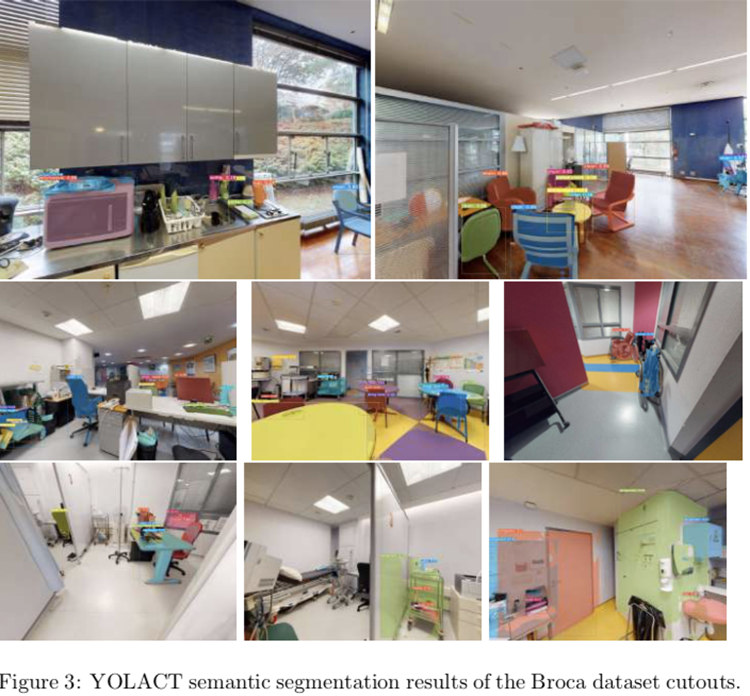 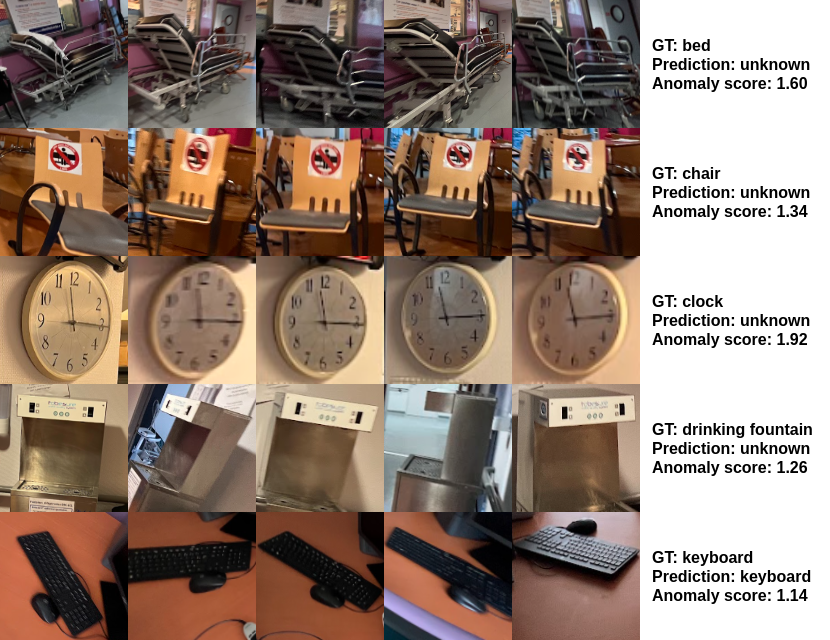 2D images segmentation by YOLACT trained on MyGYM generated dataset
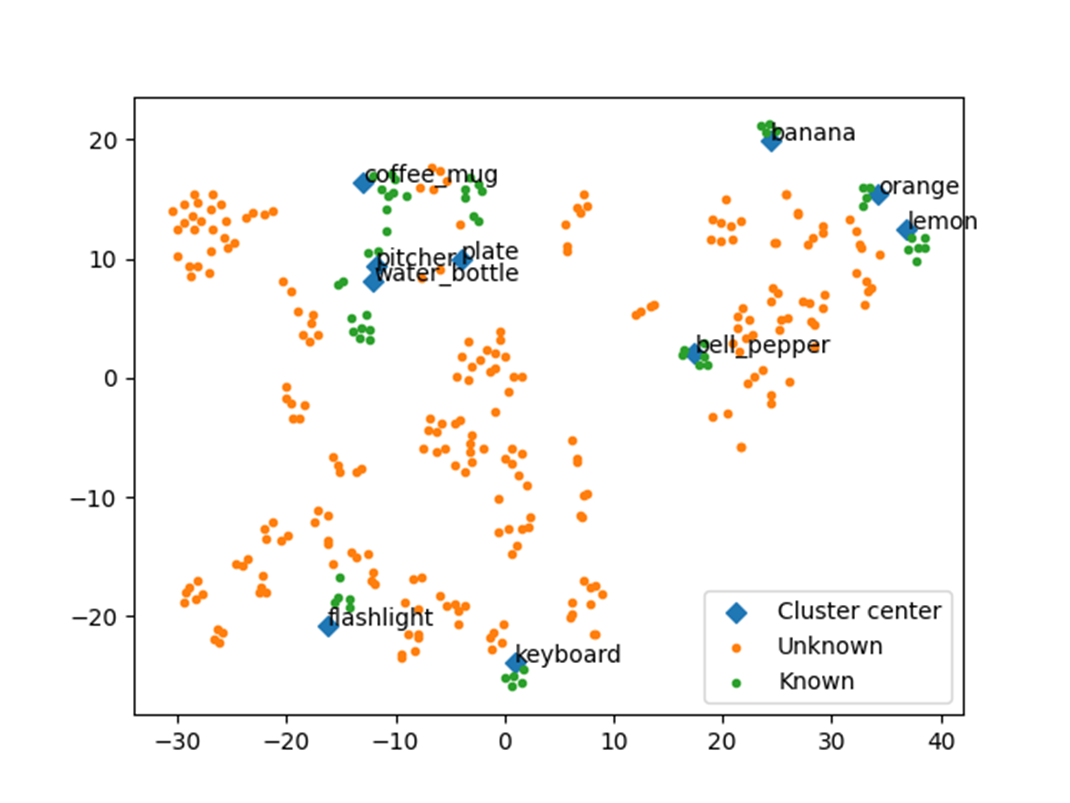 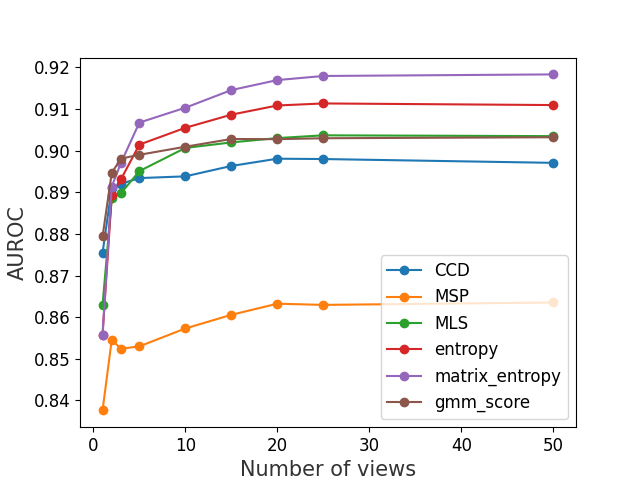 Images mapped to latent space
Open-Set classification by six anomaly scores
[Speaker Notes: 6 anomaly scores to detect the object class - known or unknown]
‹#›
Simulation
Localization
Tracking
Mapping
Understanding
Prompting multimodal LLM’s for Open-Set classification. 

Minigpt-4
Zhu, D., Chen, J., Shen, X., Li, X., & Elhoseiny, M. (2023). MiniGPT-4: Enhancing Vision-language ULanguage Models. ArXiv Preprint ArXiv

LLaVAHaotian Liu, Chunyuan Li, Qingyang Wu, and Yong Jae Lee. Visual instruction tuning. arXiv preprint arXiv.
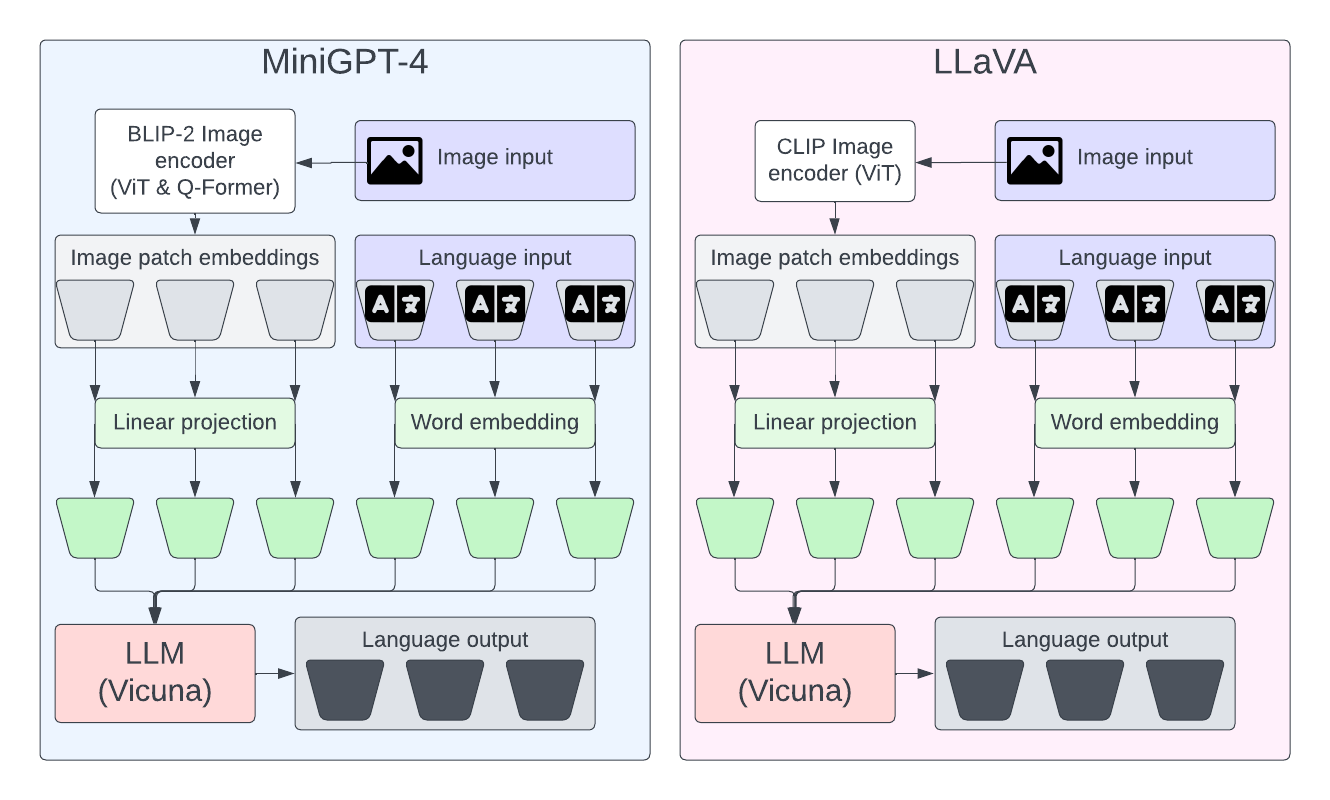 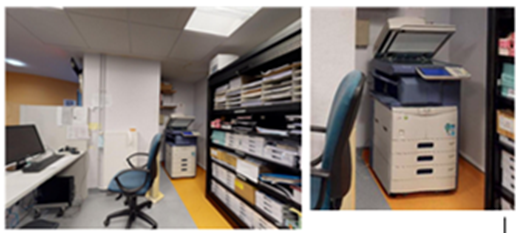 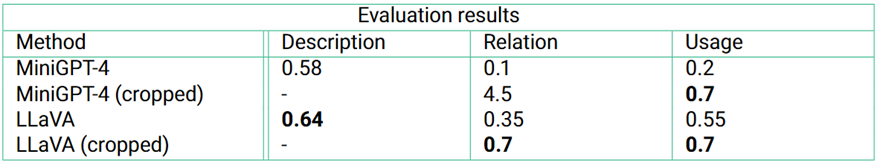 Undistorted (original and cropped) ARI image from BROCA datasets
Evaluation of LLM’s on BROCA datasets
(correct answers divided by number of questions)
‹#›
Simulation
Localization
Tracking
Mapping
Understanding
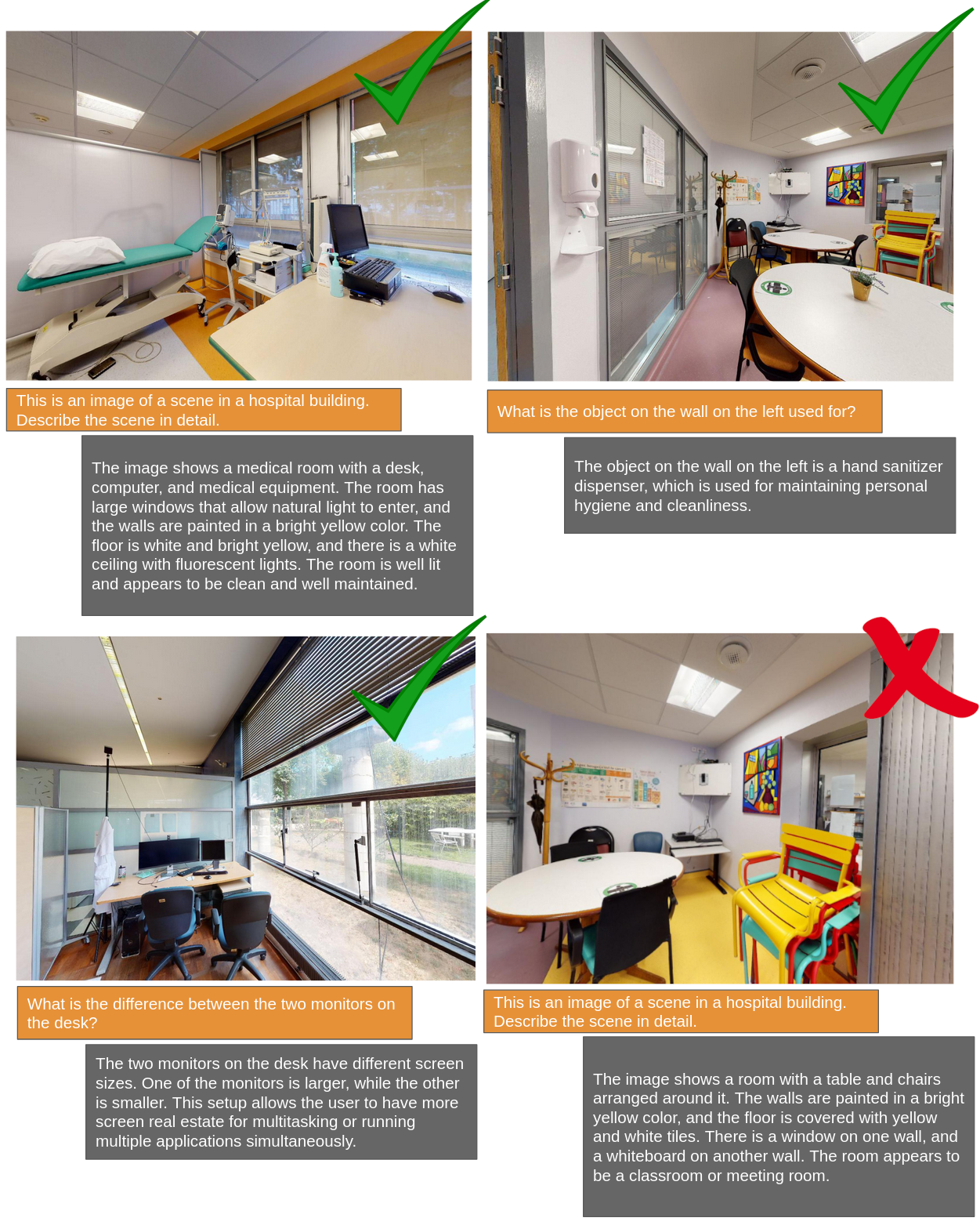 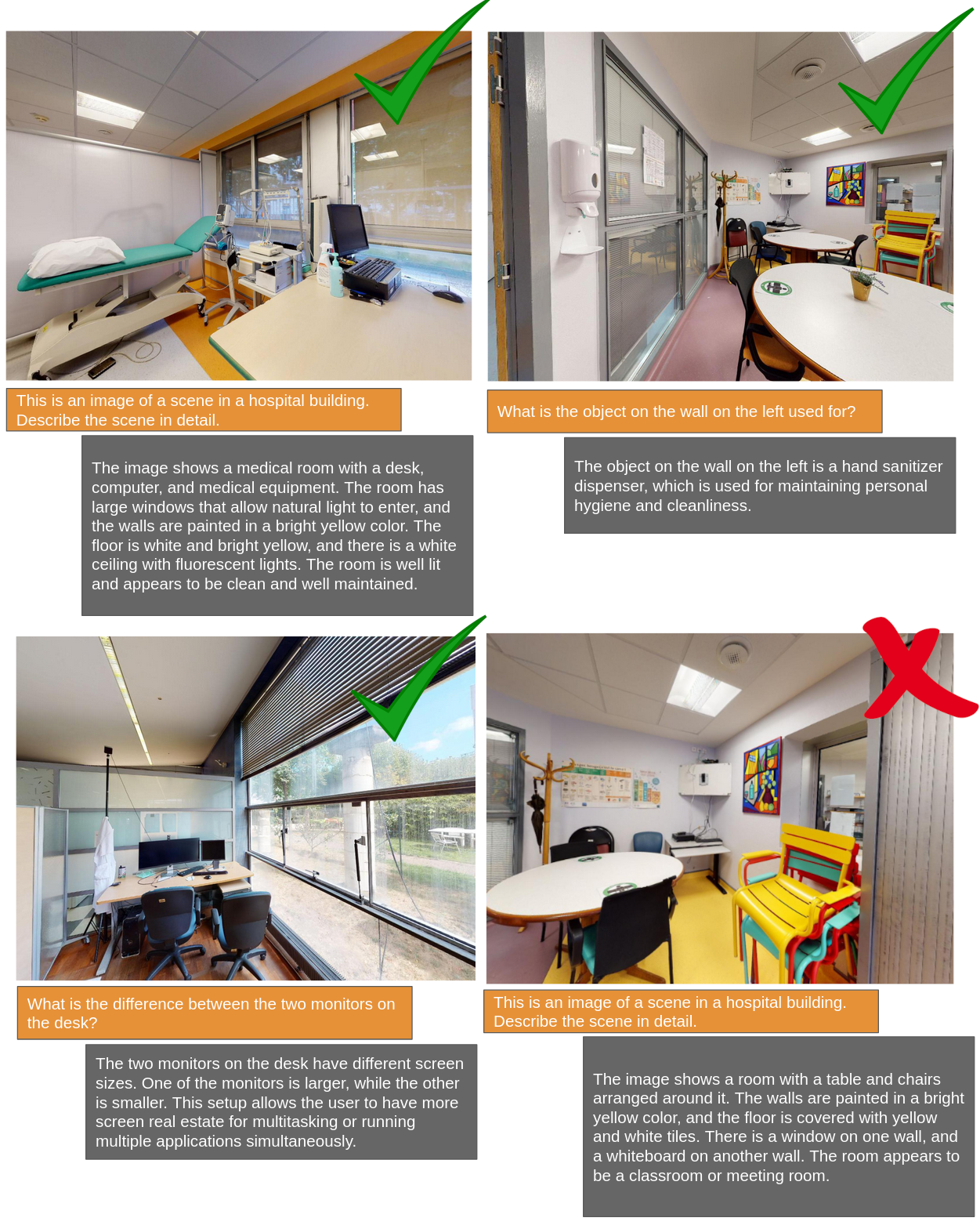 ‹#›
Simulation
Localization
Tracking
Mapping
Understanding
Scene representation for localization: Semantic segmentation of point clouds by Minkowski Engine for sparse tensors and sparse convolutionChristopher Choy, JunYoung Gwak, and Silvio Savarese. 4d spatio-temporal convnets: Minkowski convolutional neural networks. CVPR, 2019
Segmentation of static: dense point cloud scene 
Segmentation of dynamic: 4D spatio-temporal scenes
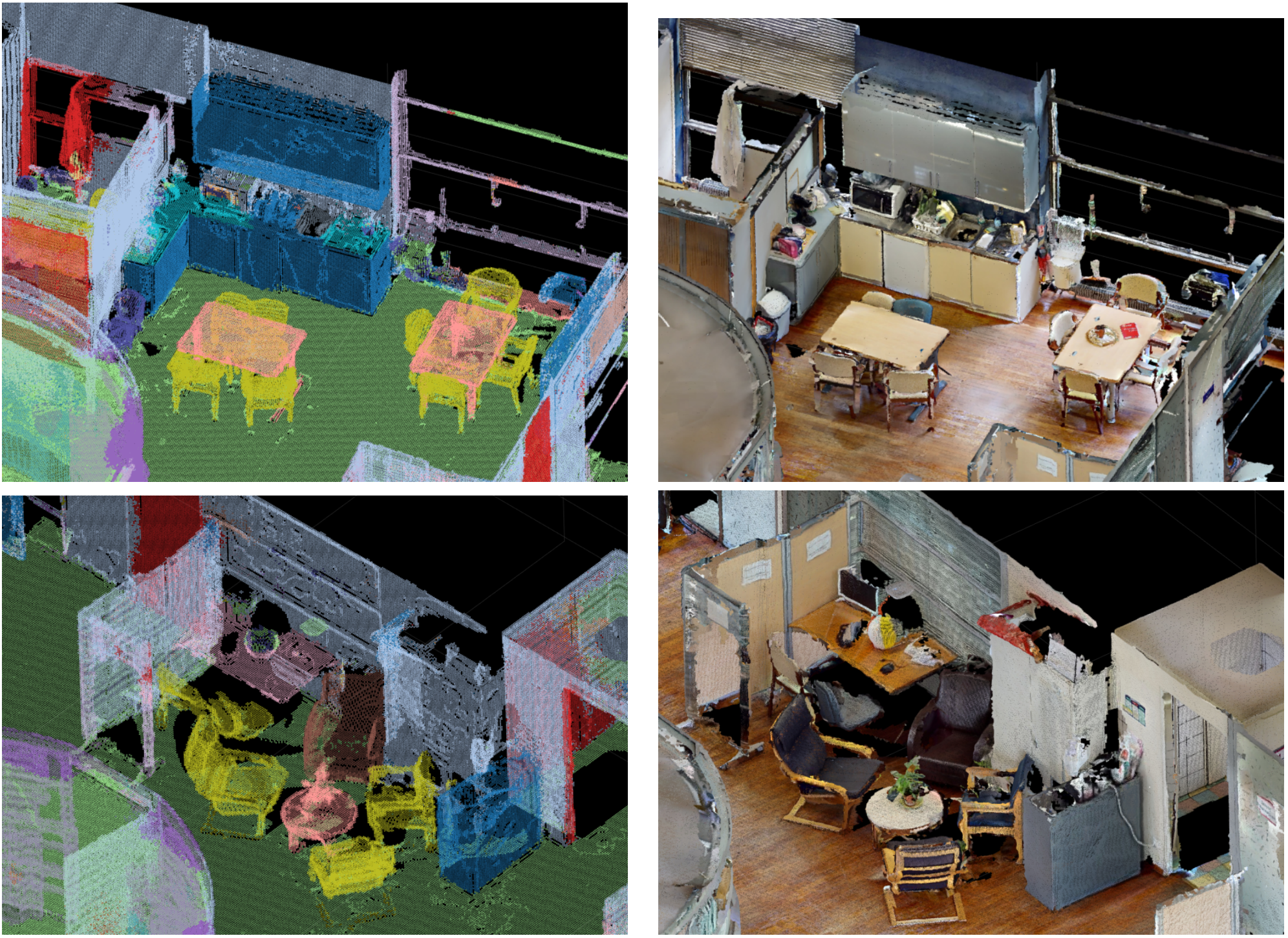 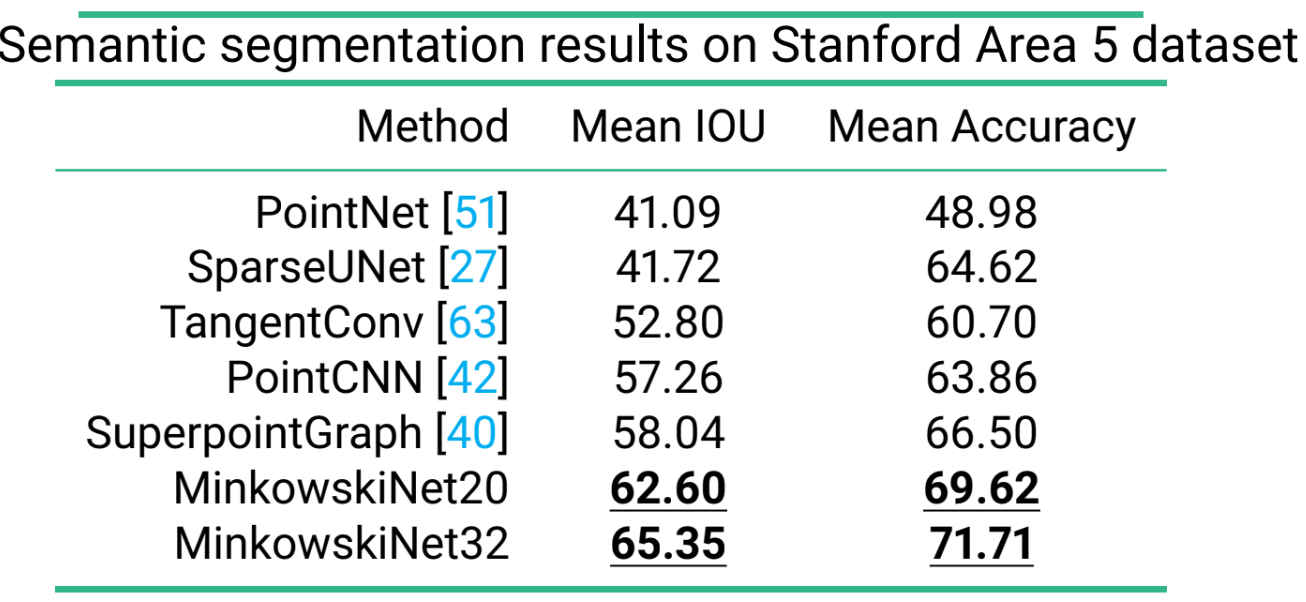 Evaluation of Minkowski segmentation on standard datasets from related publication
Qualitative evaluation of Minkowski segmentation on Broca datasets
‹#›
T2.4: Scene Representations for Localization and Mapping
Segmentation of the dense point cloud based on image to text mapping (CLIP feature vectors) distilled for individual pixelsSongyou Peng, Kyle Genova, Chiyu “Max” Jiang, Andrea Tagliasacchi, Marc Pollefeys, and Thomas Funkhouser. Openscene: 3d scene understanding with open vocabularies. CVPR2023
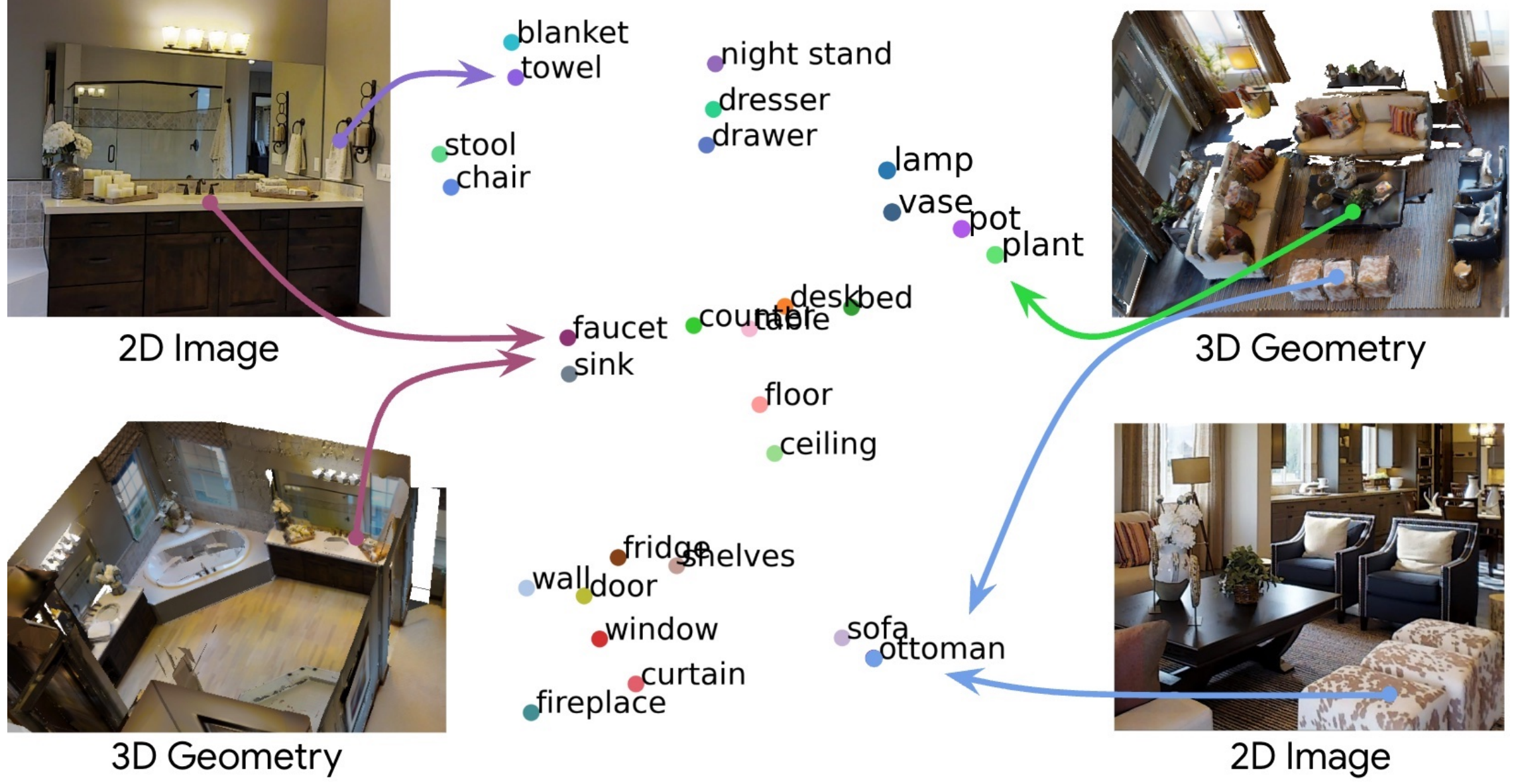 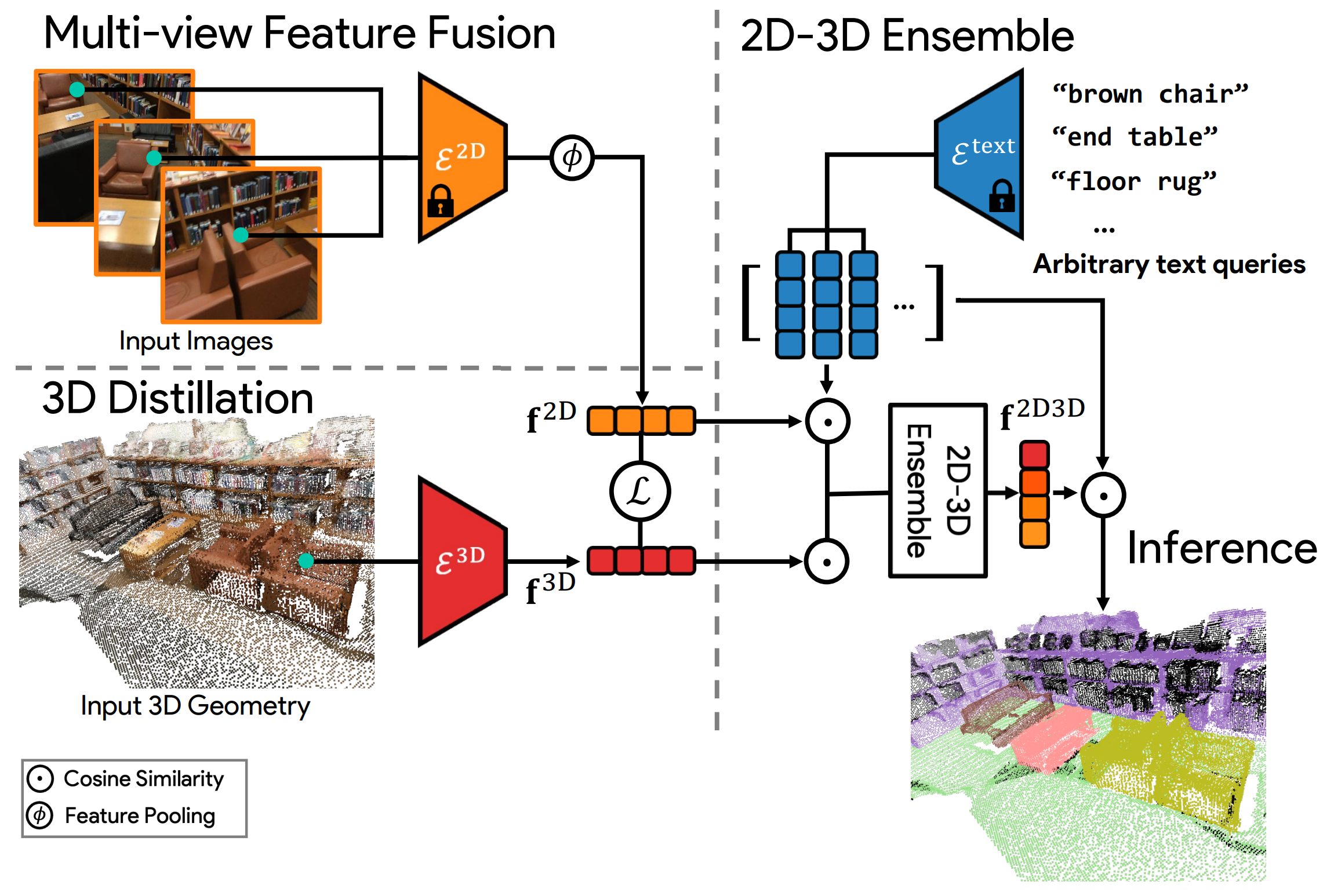 The segmentation is trained to provide consistent feature vectors for multiple observations of the same point in 3D, dense point cloud around this point, and the text questions encoded to CLIP feature vectors
[Speaker Notes: We tested OpenScene3D, a very recent 3D object embedding algorithm.

The embedding of a dense point cloud and images is based on the image to text mapping. The CLIP feature vectors are distilled for individual pixels in images and 3D points.
The embedding is trained to provide consistent feature vectors for the observations, 3D points, and the text questions. 

For any text query (which is transformed to query feature vector), the objects are selected based on cosine similarity between query feature vector and the feature vectors assigned to 2D and 3D points.]
‹#›
T2.4: Scene Representations for Localization and Mapping
Songyou Peng, Kyle Genova, Chiyu “Max” Jiang, Andrea Tagliasacchi, Marc Pollefeys, and Thomas Funkhouser. Openscene: 3d scene understanding with open vocabularies. CVPR 2023
Kerr, J., Kim, C. M., Goldberg, K., Kanazawa, A., & Tancik, M. (2023). Lerf: Language embedded radiance fields. In Proceedings of the IEEE/CVF International Conference on Computer Vision (pp. 19729-19739).
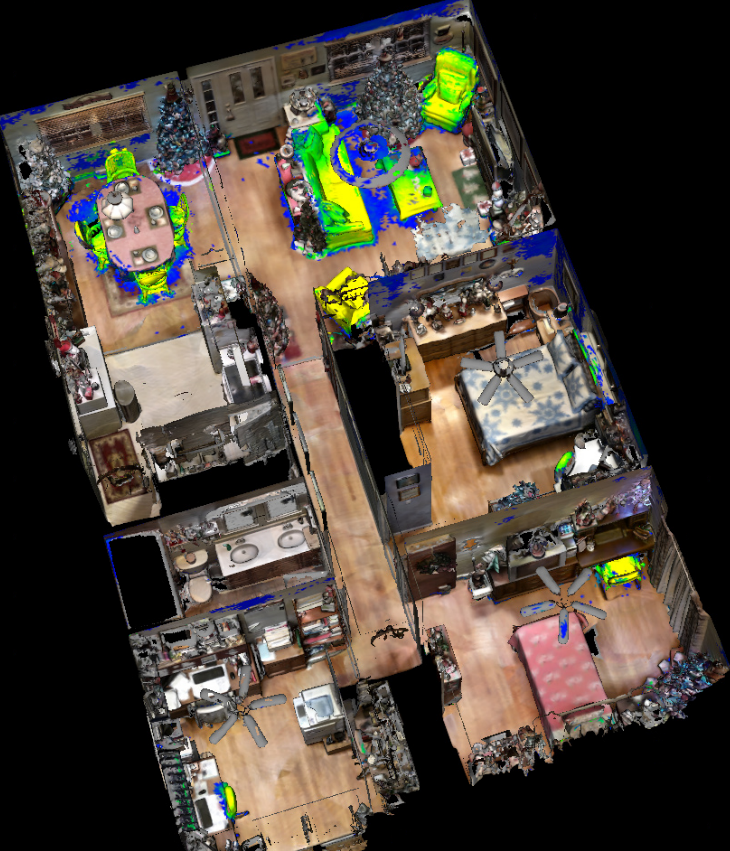 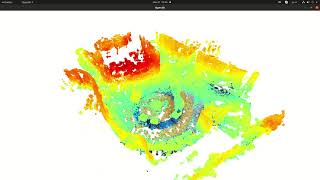 Standard dataset
Query: "Where can I sit?"
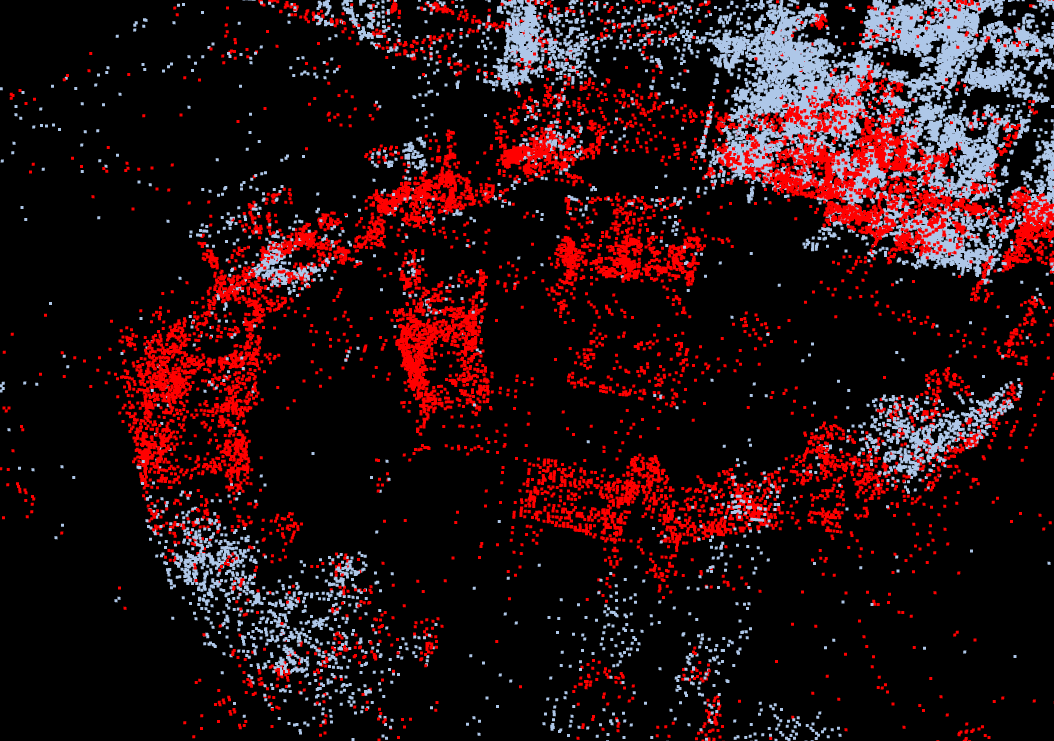 Hospital dataset
Hospital dataset
[Speaker Notes: These examples show segmentation based on the embedding OpenScene3D for queries below the images. 

The left and the middle figures show the result on standard datasets.
On the right figure we show the results of the pretrained model OpenScene3D on BROCA point cloud extracted from ARI recording.

We see that point cloud we get from ARI are much sparser and performance is worse but still meaningful.
We believe that future retraining will improve this algorithm performance on our data.]
‹#›
Environment Mapping and Self-localisation
Questions?
[Speaker Notes: Current Activities and Open Issues]